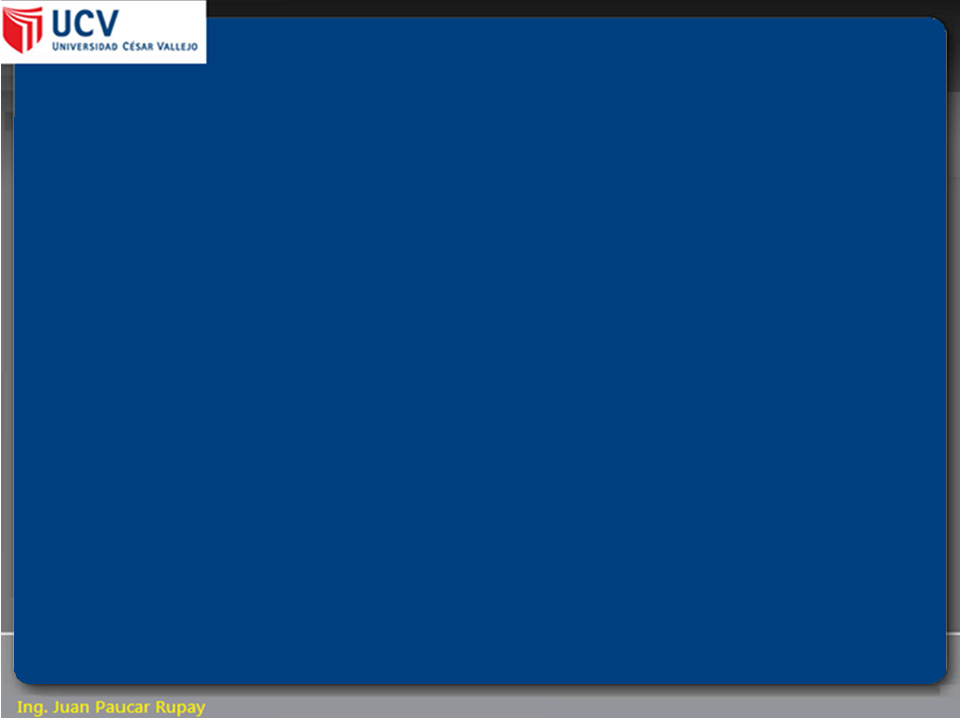 FACULTAD DE CIENCIAS EMPRESARIALES
ESCUELA ACADÉMICO PROFESIONAL DE ADMINISTRACIÓN
INTELIGENCIA
DE 
MERCADO
Segunda Sesión
Ciclo 2014 - I
[1]
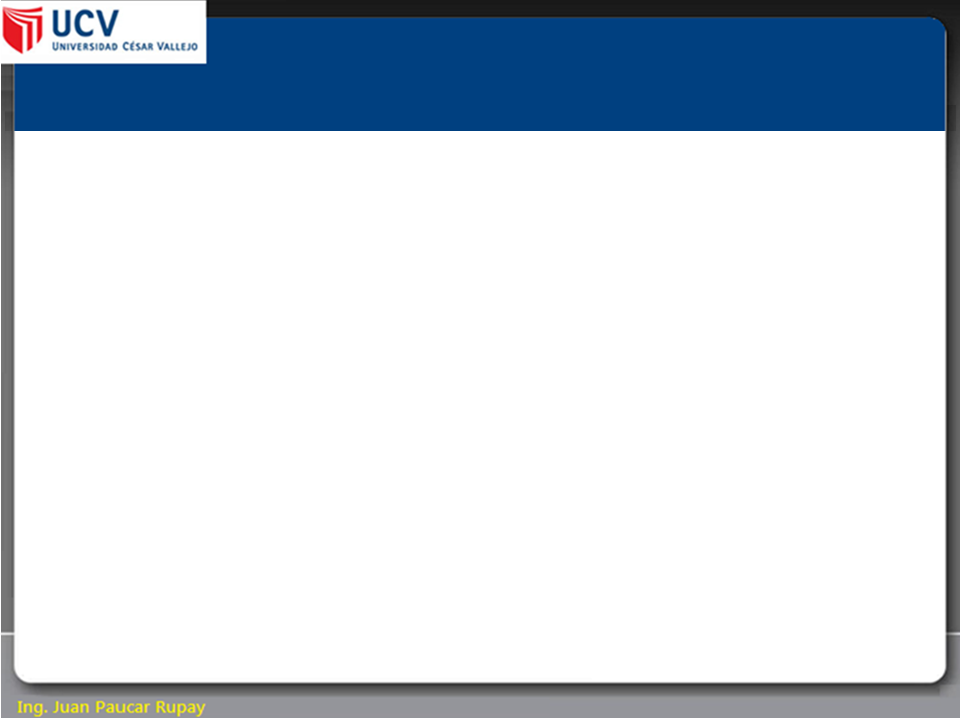 El Sistema de Información del Marketing. 

Desarrollo de la información de marketing. 

Datos internos. 

La investigación comercial.
[2]
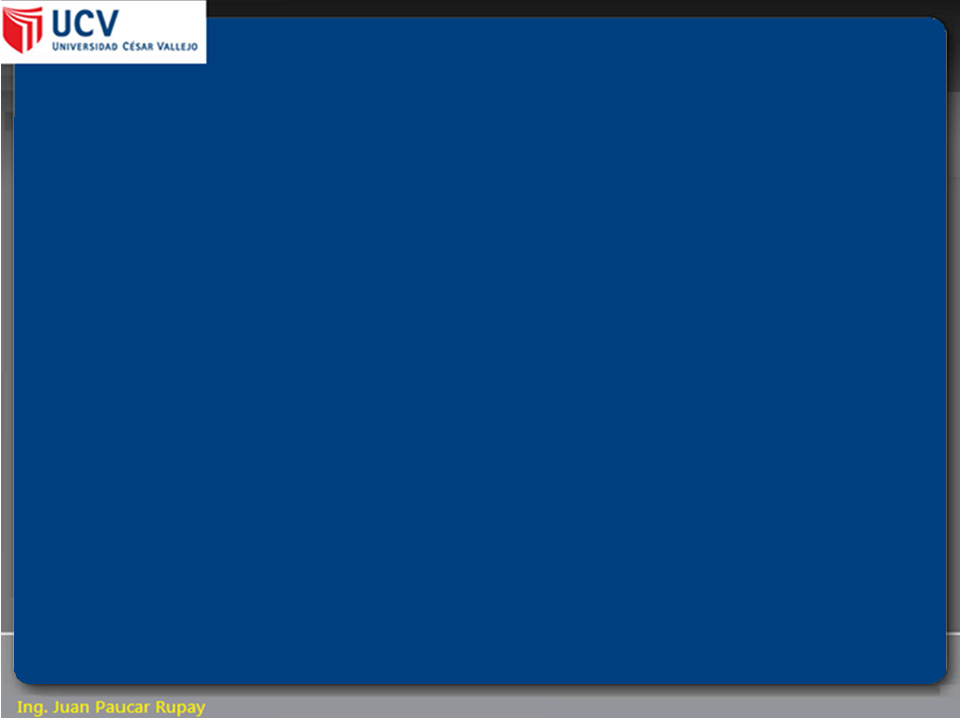 SISTEMA DE INFORMACIÓN DE MARKETING
[3]
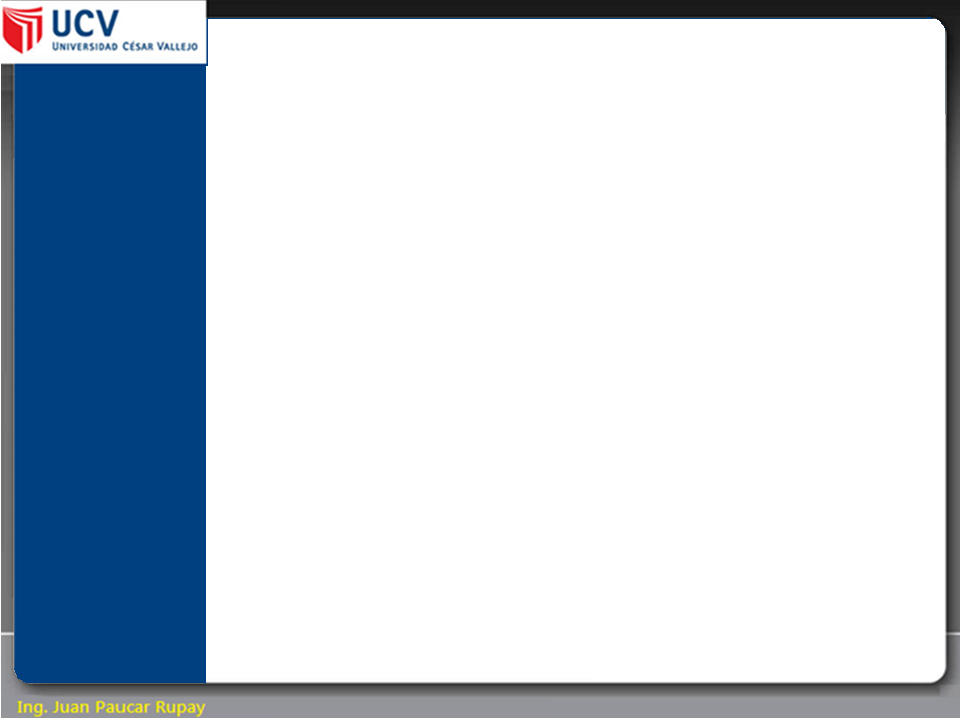 El sistema de información de marketing (SIM) es una forma organizada de recopilar, procesar y analizar la información que requieren los gerentes de marketing para tomar decisiones.
Es una estructura permanente e interactiva compuesta por personas, equipo y procedimientos, cuya finalidad es recabar, clasificar, analizar, evaluar y distribuir información pertinente, oportuna y precisa que servirá a quienes toman decisiones de mercadotecnia para mejorar la planeación, ejecución y control.
SISTEMA DE INFORMACIÓN DE MARKETING
[4]
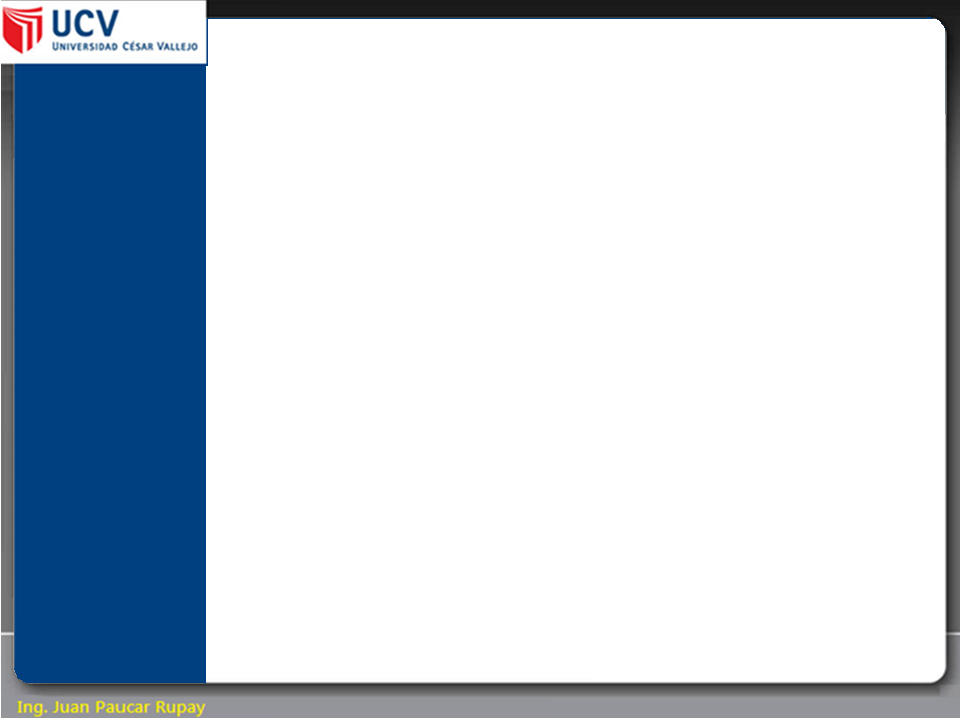 …SISTEMA DE INFORMACIÓN DE MARKETING

La eficiencia con que funcionan estos sistemas depende de tres factores:

Naturaleza y calidad de los datos. 
Forma de procesamiento.      
Capacidad de interpretar resultados.
SISTEMA DE INFORMACIÓN DE MARKETING
[5]
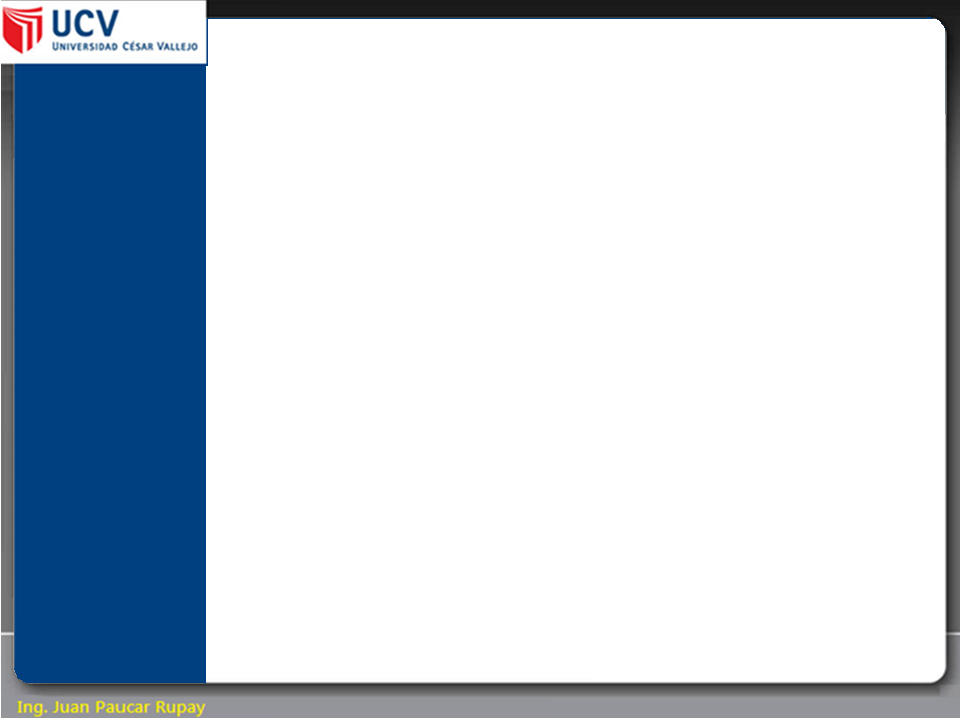 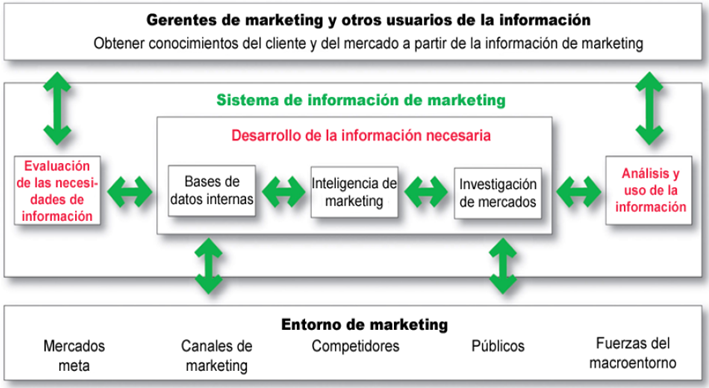 SISTEMA DE INFORMACIÓN DE MARKETING
[6]
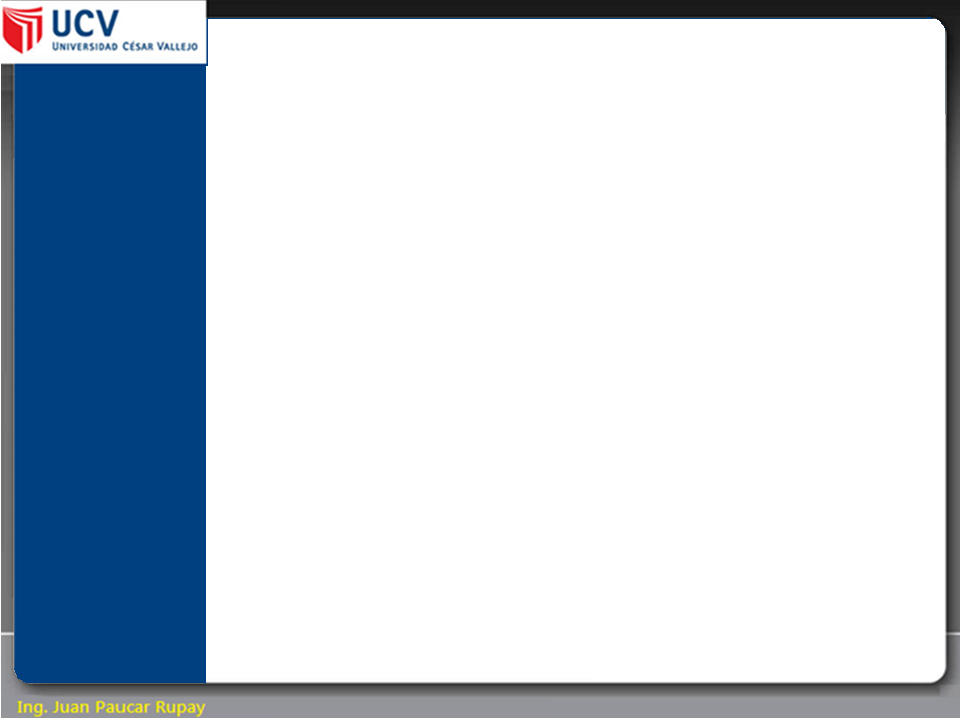 Hay tres razones por las que la información es más necesaria hoy en día: 
 
El cambio de la mercadotecnia local en internacional.

La transición de las necesidades del comprador en los deseos del comprador.

El paso de la competencia de precios a la que no tiene nada que ver con precios (marcas, diferenciación, publicidad, etc.).
SISTEMA DE INFORMACIÓN DE MARKETING
[7]
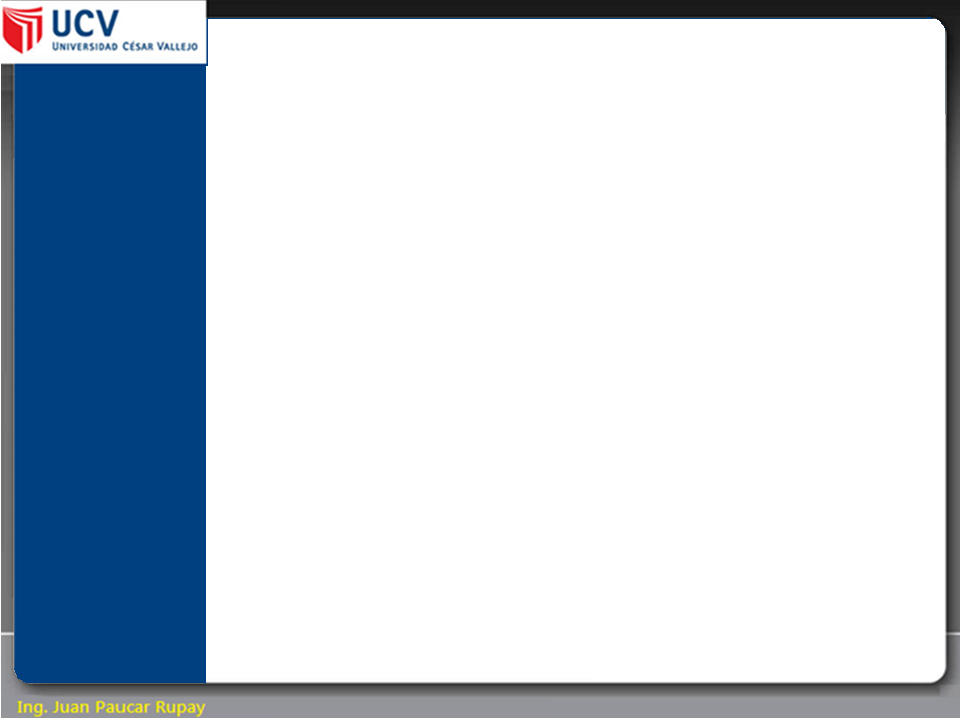 Personas, equipos, procedimientos para generar, registrar, clasificar, analizar, valorar, distribuir a tiempo la información demandada para gestión de Marketing

Nuevas tecnologías (EDI, Internet) permiten:

Procesar gran volumen de datos,
Evaluación continua,
Rapidez decisión comercial,
Relaciones estrechas proveedor-cliente.
Sistemas Datos internos
Sistema Inteligencia de Marketing (información de competidores a través de sus):
Procesos selección
Socios
Productos/Publicidad/distribuidores 
Publicaciones, doc. públicos
Sistemas investigación mercado 
Centrado en problema concreto
Sistemas de apoyo decisión Marketing
Herramientas estadísticas para análisis de datos
S
SISTEMA DE INFORMACIÓN DE MARKETING
I
M
[8]
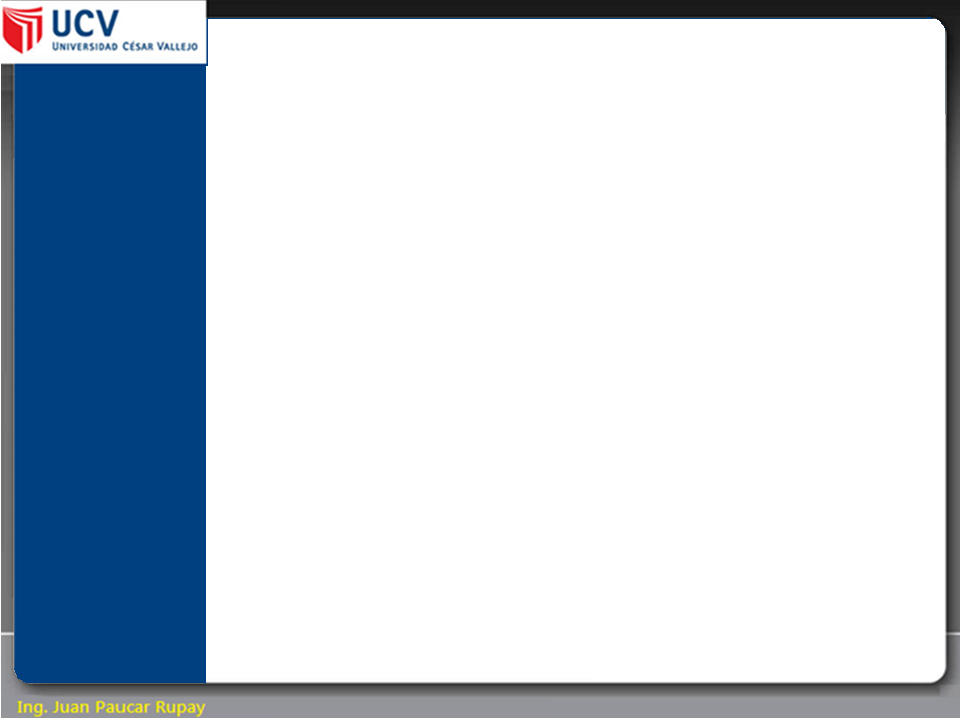 Existen tres hechos que apoyan la necesidad de sistemas de información  de marketing, con más intensidad que en cualquier momento pasado:


1. La evolución de un marketing local a un marketing   nacional, e incluso global: a la medida que las empresas  expanden la cobertura de su mercado sus gestores necesitan cada vez mas información.
SISTEMA DE INFORMACIÓN DE MARKETING
[9]
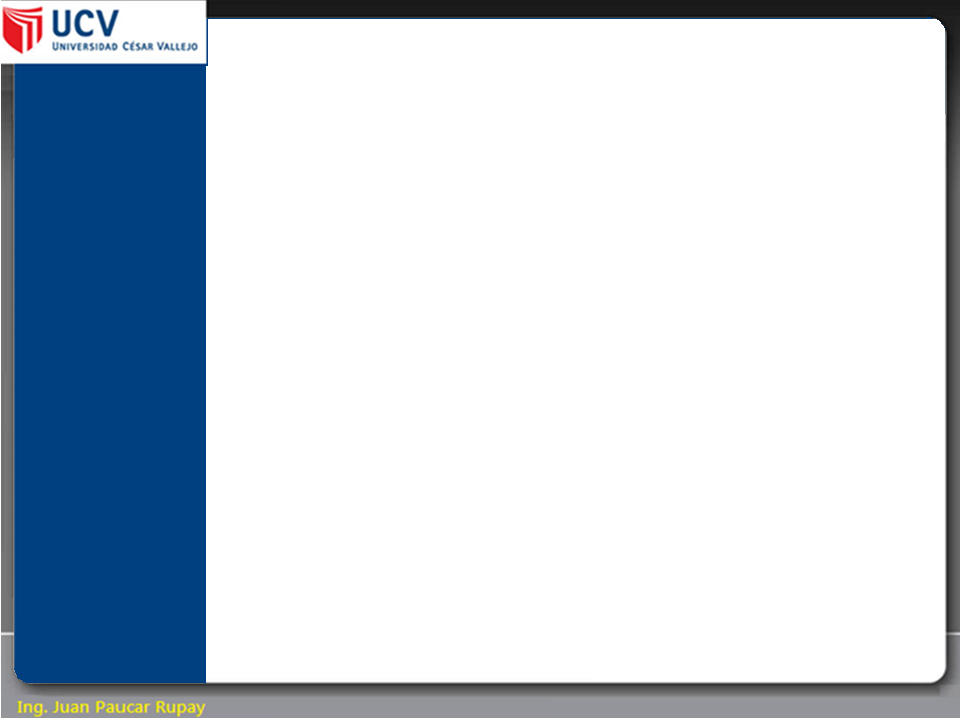 2. La evolución desde la manera de  satisfacción de necesidades a la satisfacción de deseos y caprichos de los compradores: A medida que se incrementa el nivel del poder adquisitivo de los compradores.
SISTEMA DE INFORMACIÓN DE MARKETING
3. La evolución de la diferenciación de los productos por el precio hacer otras satisfacciones, a medida que los vendedores aumentan el uso de las marcas, diferenciación de productos, publicidad promociones, necesitan más información sobre la eficiencia de cada una  de las herramientas de marketing.
[10]
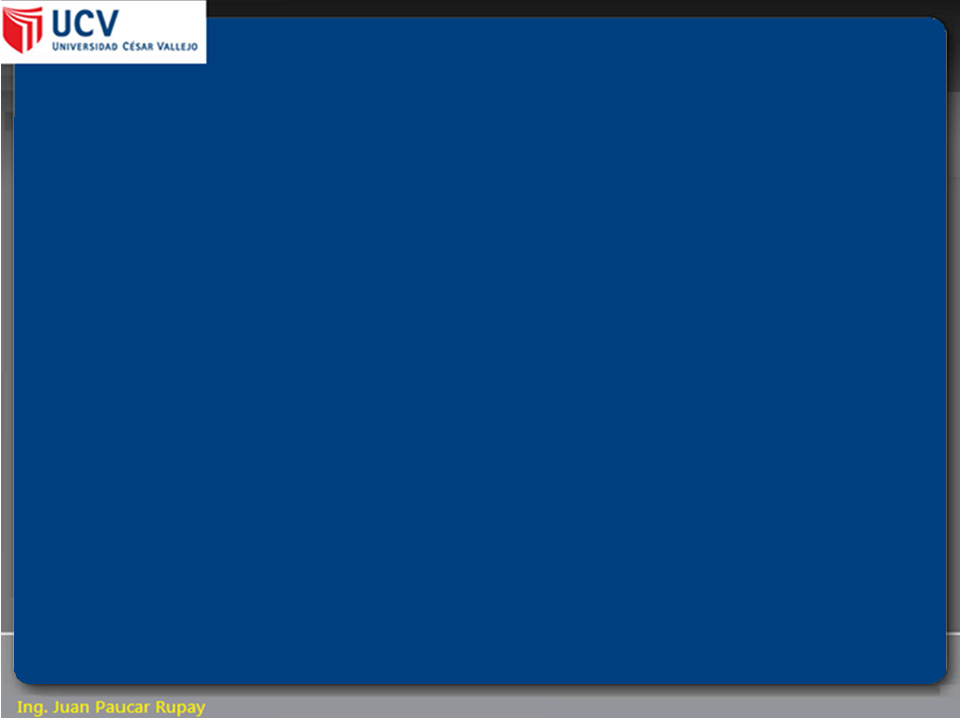 SISTEMA DE INFORMACIÓN DE MARKETING
- Ventajas -
[11]
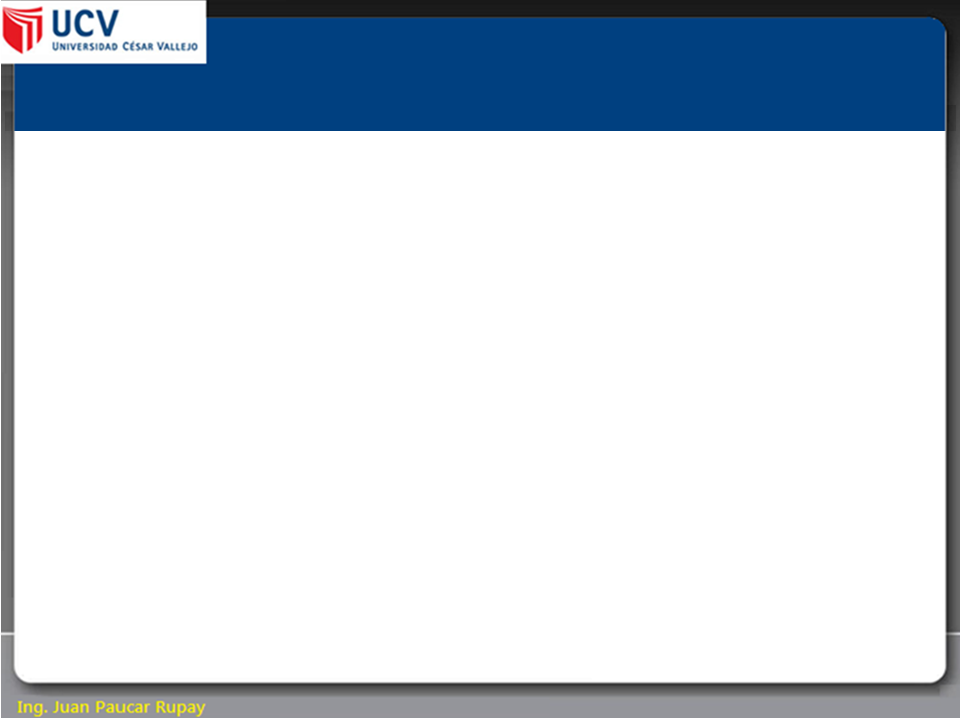 VENTAJAS DE S.I.M.


Drástica reducción de los costos operativos. 
Disponibilidad inmediata de la información. 
Intercambio instantáneo de los resultados. 
Rapidez en la toma de decisiones. 
Actualización constante de la Base de Datos. 
Mayor eficiencia.
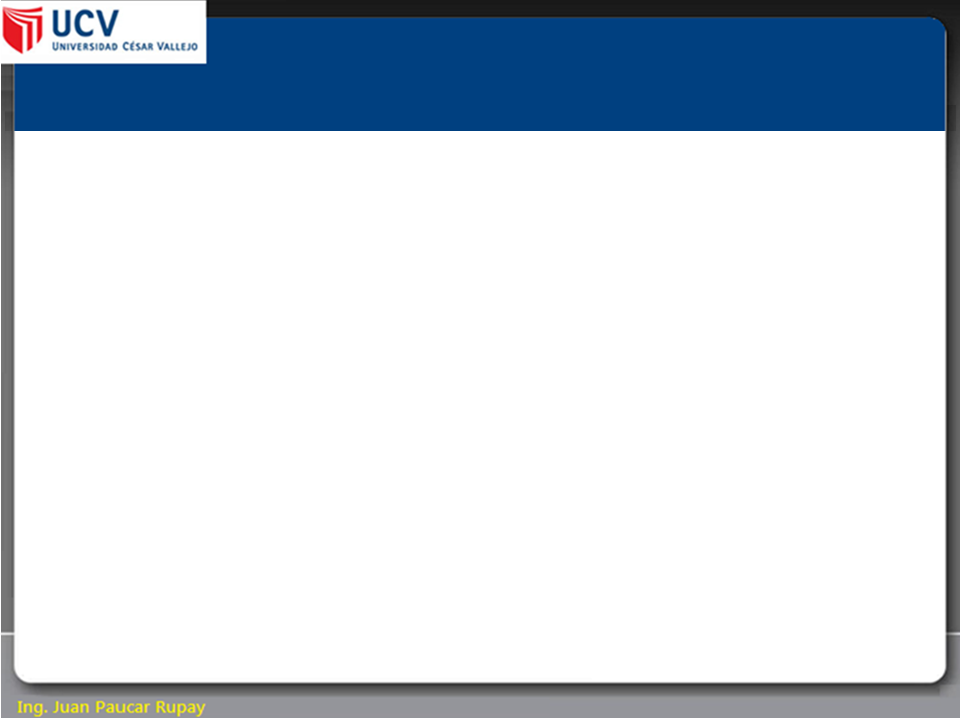 …VENTAJAS DE S.I.M.

Más y mejores servicios a los clientes. 
Incremento en la eficiencia de la fuerza de venta. 
Retener el dominio del mercado por parte del líder. 
Retener a los clientes casuales u ocasionales. 
Incrementar en el tiempo el valor potencial de cada cliente. 
Ganarle clientes a la competencia.
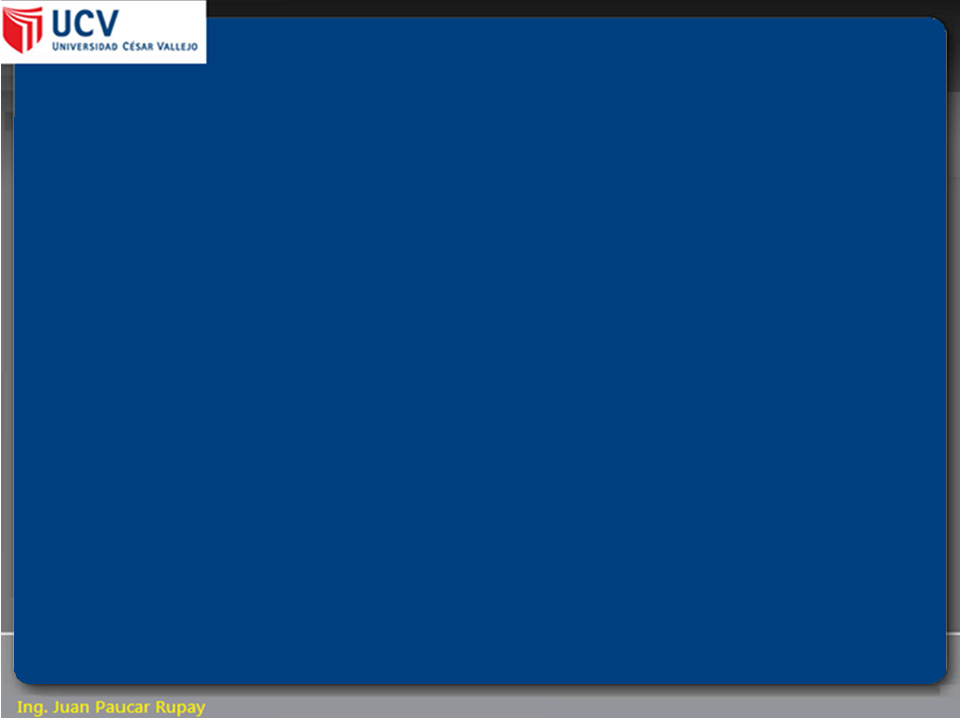 SISTEMA DE INFORMACIÓN DE MARKETING
- Funciones-
[14]
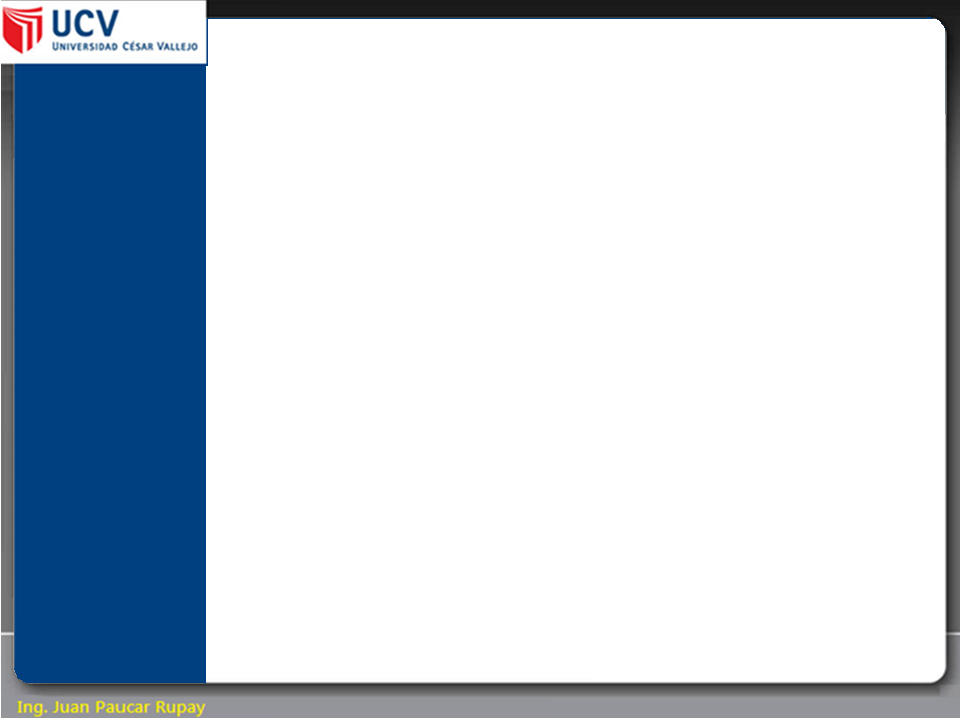 · Evaluar las necesidades de información que se necesitan.

· Desarrollar ésta información, es decir, generarla.

· Distribuirla y analizarla.
Funciones del Sistema de Información de Marketing :
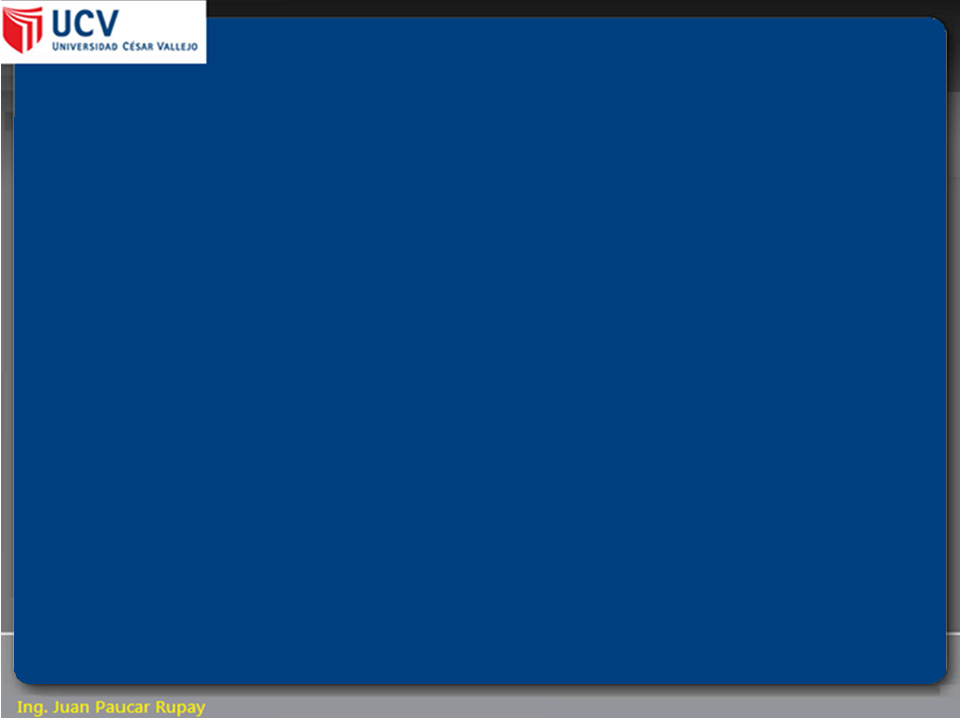 DESARROLLO DE LA INFORMACIÓN DE MARKETING
[16]
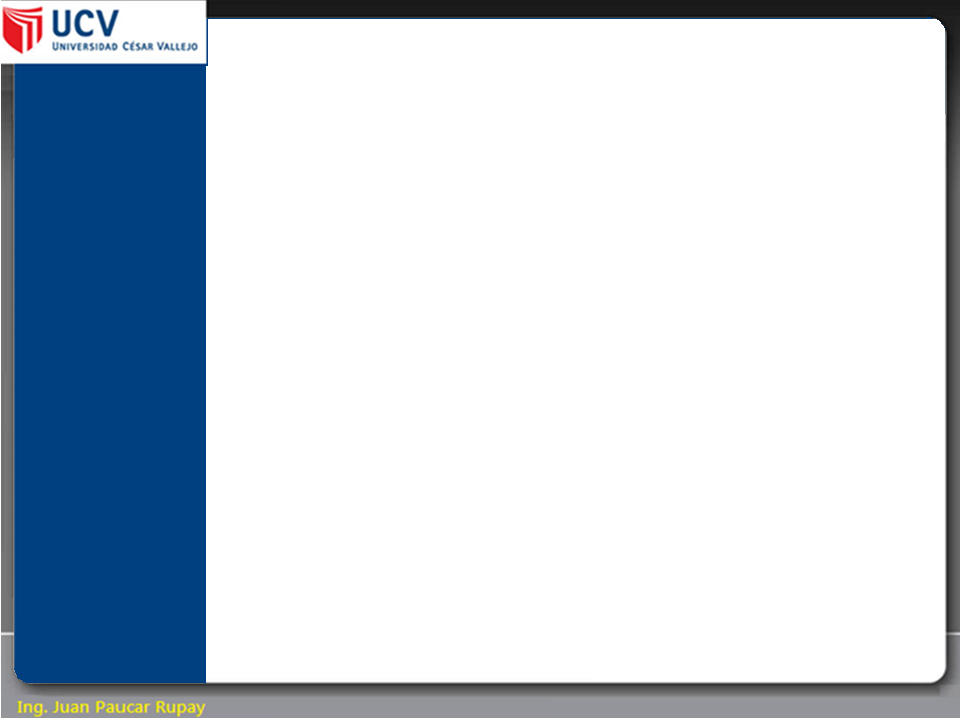 Proceso del Sistema de Información de Mercadotecnia 

Evaluación de necesidades de información:

La primera estación o función del sistema consiste en evaluar las necesidades de información, con ello se busca conocer cuáles son las necesidades de información que tienen las personas encargadas de la toma de decisiones de marketing.
Desarrollo de la Información de Marketing :
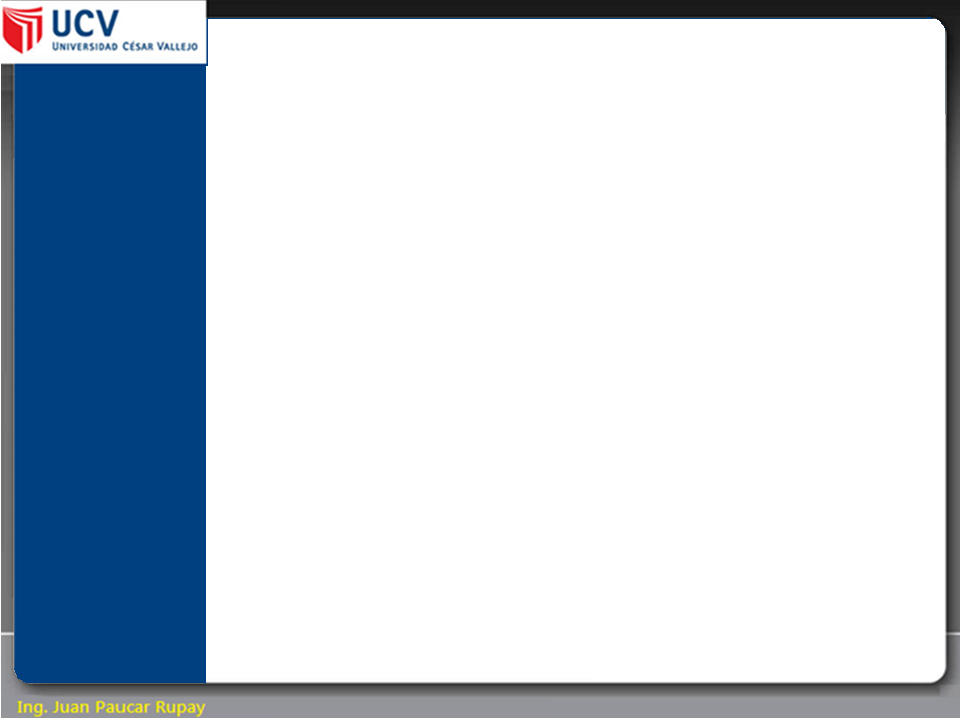 ….Evaluación de necesidades de información:

Lo que el SIM debe efectuar es plasmar lo que estas personas desean conocer, lo que necesitan y lo que se puede conseguir.

a.       Información que queremos tener.
b.       Información que realmente necesitamos.
c .       Información que podemos obtener.
Desarrollo de la Información de Marketing :
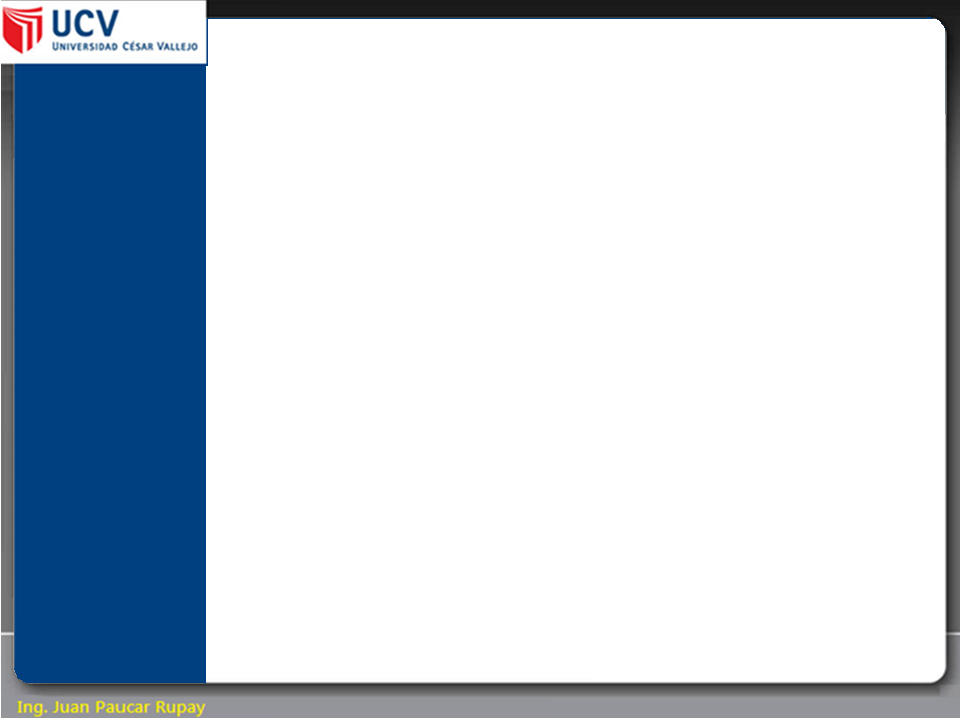 ¿Qué tipo de informaciones tomamos regularmente?

¿Qué información necesitamos para tomar decisiones?

¿Cuál es la información que se obtiene actualmente?

¿Qué información quisieras tener que ahora no tienes?

¿Qué información necesitas par poder hacer tu trabajo: cada día, cada semana, cada mes, etc.?
Desarrollo de la Información de Marketing :
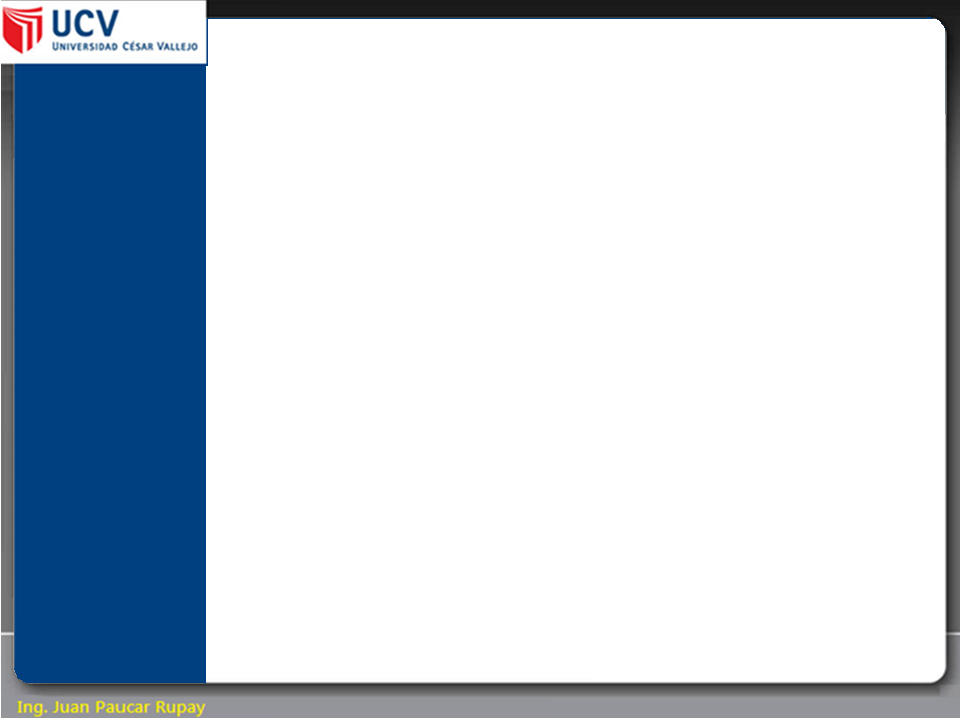 A.    Informes o registros internos de marketing

El primer paso, consiste en la búsqueda de información en los registros  e informes internos de la compañía, por ejemplo en los estados financieros o en los registros detallados de ventas, pedidos, inventarios, cuentas por cobrar y costos.  

Este tipo de información se obtiene con rapidez y a bajos costos, además no está adaptada a los requerimientos del departamento de marketing.
Desarrollo de la Información de Marketing :
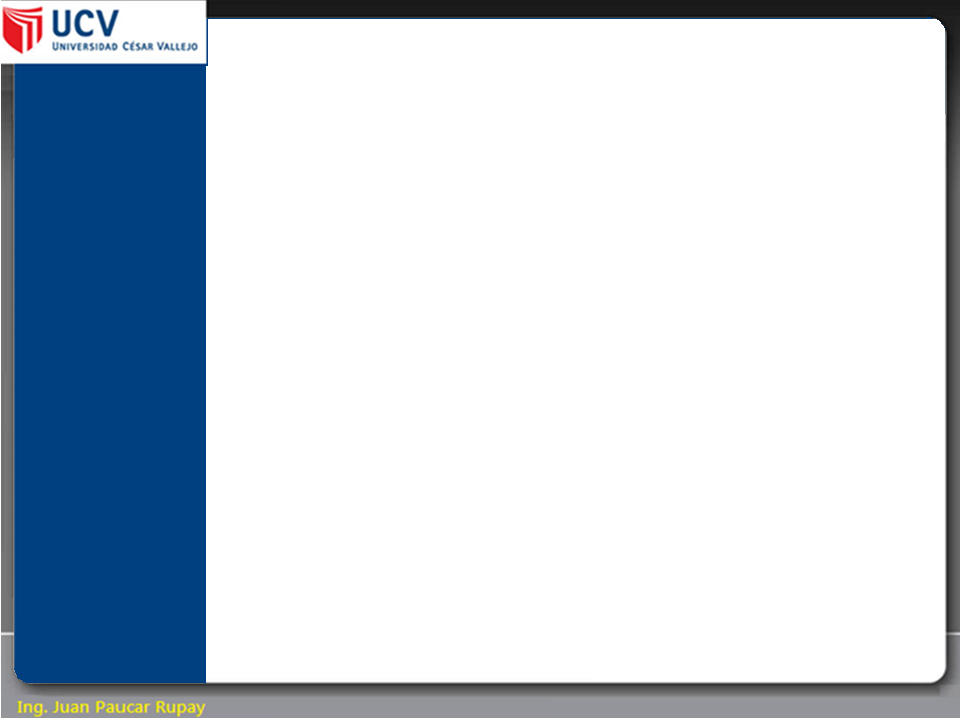 B.     Informes de Mercadotecnia 

Después de mirar la información interna, se debe proceder a buscar información del entorno, esta se consigue mediante los llamados informes de mercadotecnia que consisten en información relativa a acontecimientos, sucesos y todo tipo de información cotidiana del entorno (nuevas reglamentaciones, tendencias demográficas y sociales, desarrollos tecnológicos, ambiente macroeconómico, comportamiento de los competidores) que pueda ayudar a los tomadores de decisiones a preparar y ajustar el plan de marketing de la firma.
Desarrollo de la Información de Marketing :
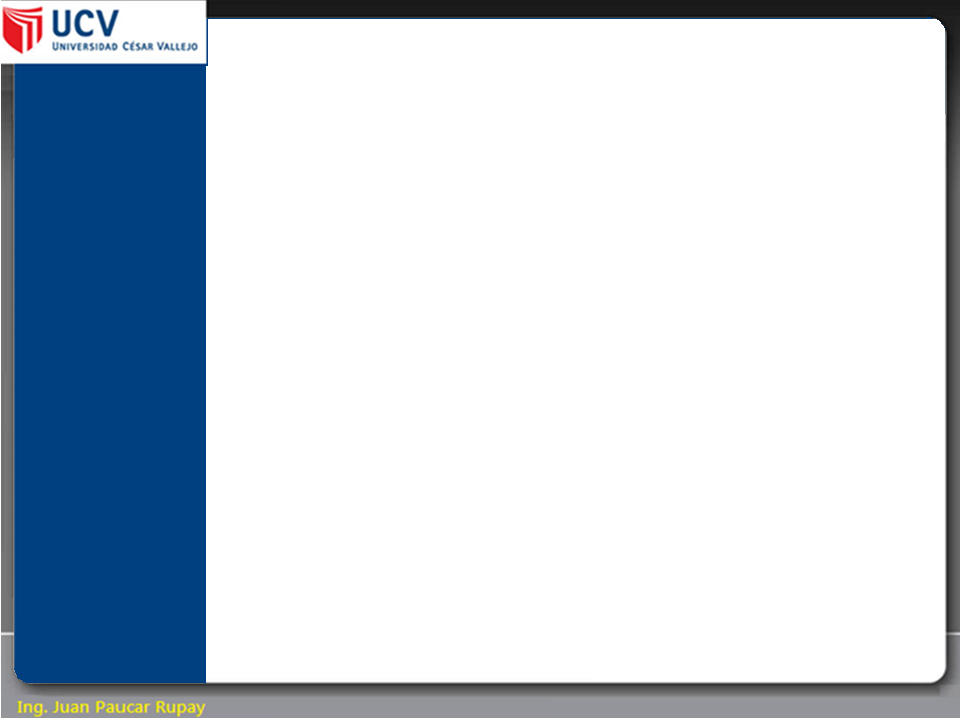 Hay dos clases de informes:

1) Defensivos: Ayuda a que los planes sigan su curso normal sin que se vean afectados por el entorno.
2) Ofensivos: Busca detectar nuevas oportunidades de mercado.

La información que se consigue mediante los informes de mercadotecnia se puede recabar en diversas fuentes, los proveedores y clientes, los mismos empleados, la fuerza de ventas, los encargados de compras y hasta el gobierno, pueden convertirse en aliados de información del entorno y la competencia.
Desarrollo de la Información de Marketing :
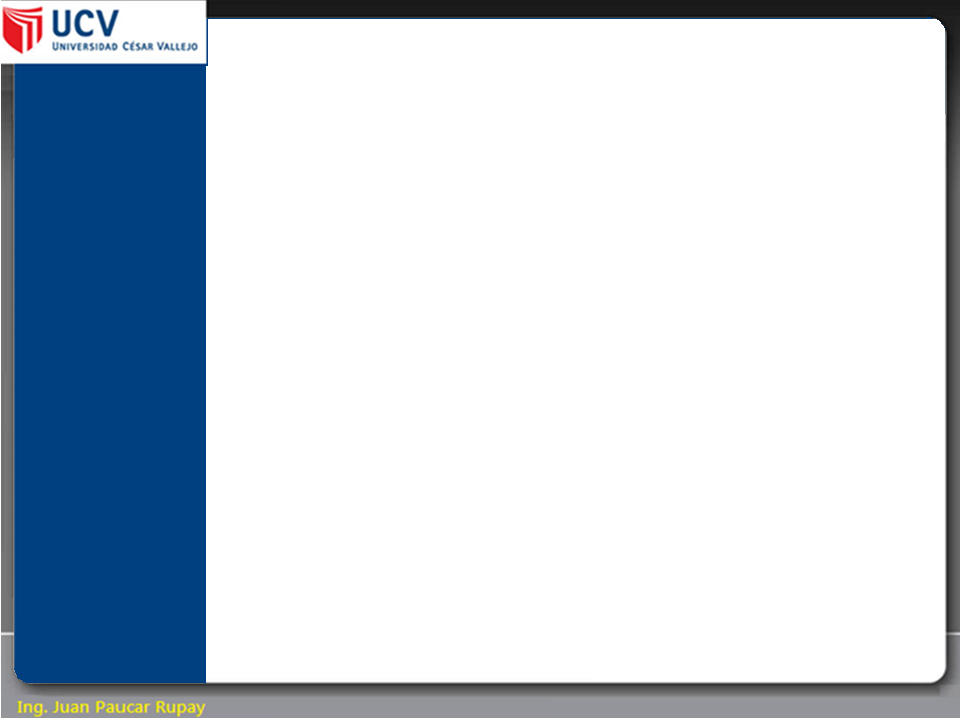 C.    Investigación de mercados 

La investigación de mercados es el diseño, obtención, análisis y comunicación sistemáticos de los datos y resultados pertinentes para una situación específica de marketing que afronta la compañía .
Desarrollo de la Información de Marketing :
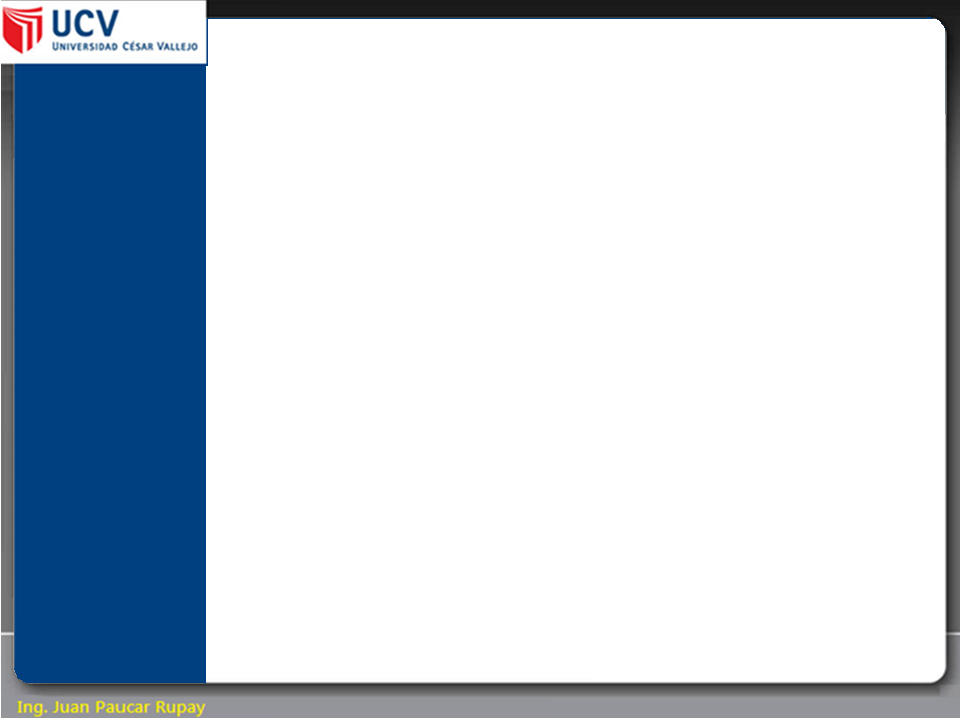 La Investigación de mercados se encarga de:

La medición de potenciales de mercado
Análisis de participación en el mercado
Determinación de las características de un mercado
Análisis de ventas
Estudios de tendencias comerciales
Pronósticos a corto plazo
Estudios de productos competidores
Pronóstico a largo plazo
Estudios de SIM
Pruebas de productos existentes
Desarrollo de la Información de Marketing :
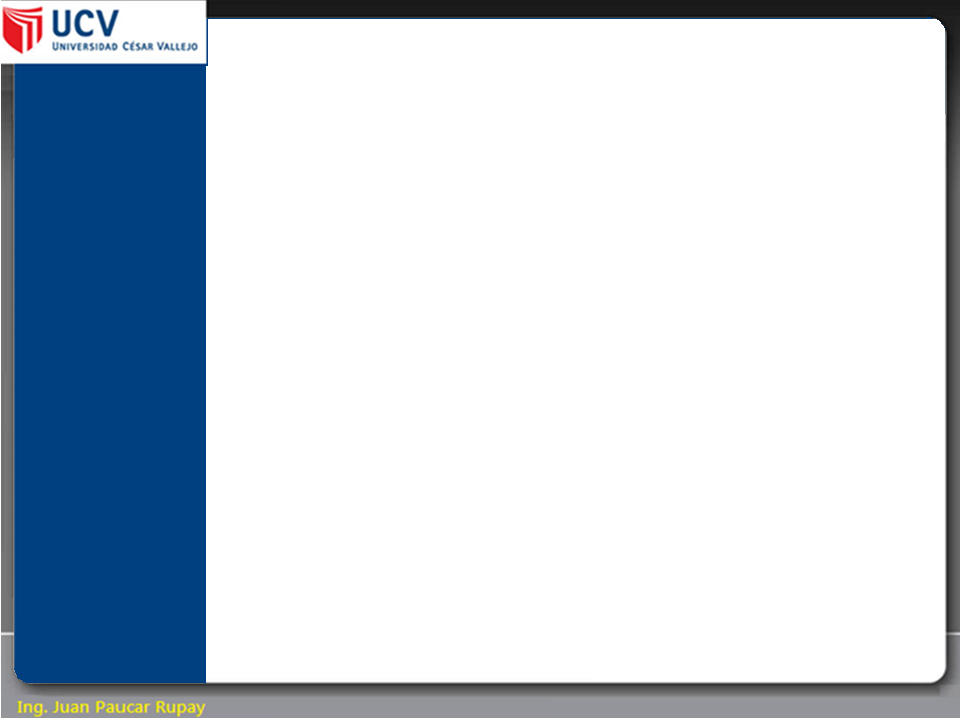 La Investigación de mercados se encarga de:

La medición de potenciales de mercado
Análisis de participación en el mercado
Determinación de las características de un mercado
Análisis de ventas
Estudios de tendencias comerciales
Pronósticos a corto plazo
Estudios de productos competidores
Pronóstico a largo plazo
Estudios de SIM
Pruebas de productos existentes
Desarrollo de la Información de Marketing :
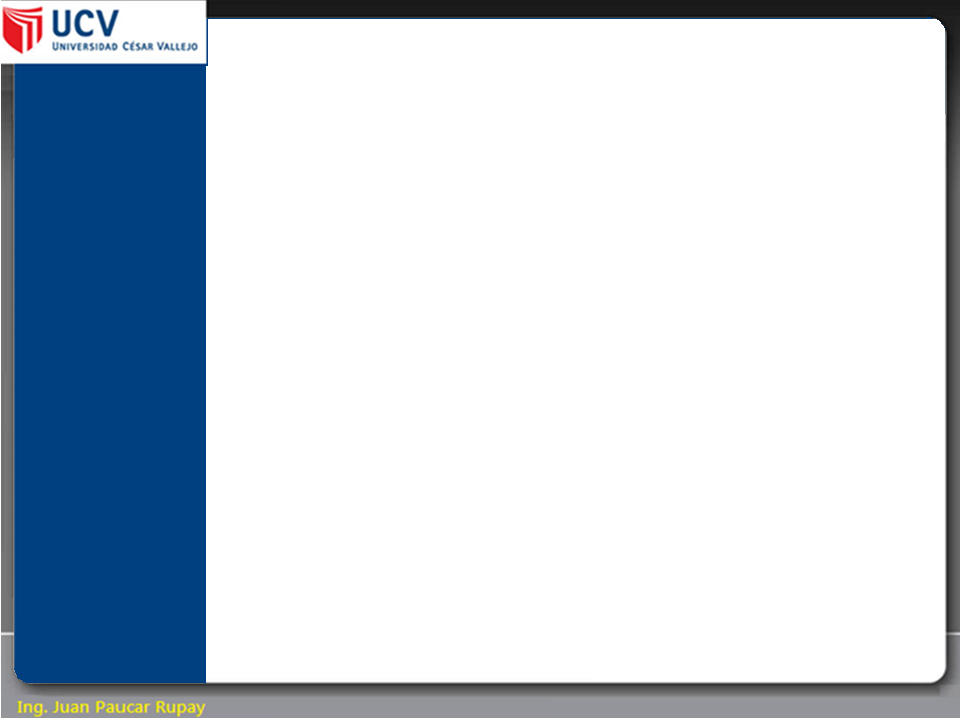 Alternativas de investigación 

1)  Realizar la investigación de mercados ellas mismas a través de su departamento de ventas y mercadeo.

2)   Pedir ayuda a una universidad.

3) Contratar a compañías externas para que la realice, estas firmas de investigación de mercados se dividen en tres grupos:

	Firmas de servicios de agencia de investigación: recaban información periódica sobre los consumidores y sobre el mercado para venderla a las empresas u otros clientes.
	Firmas de investigación de mercados por pedido: son contratadas para ejecutar proyectos específicos, el informe es del cliente.
	Firmas de investigación de mercados especializadas: proporcionan un servicio especializado a otras firmas de investigación o a los departamentos de marketing de las empresas.
Desarrollo de la Información de Marketing :
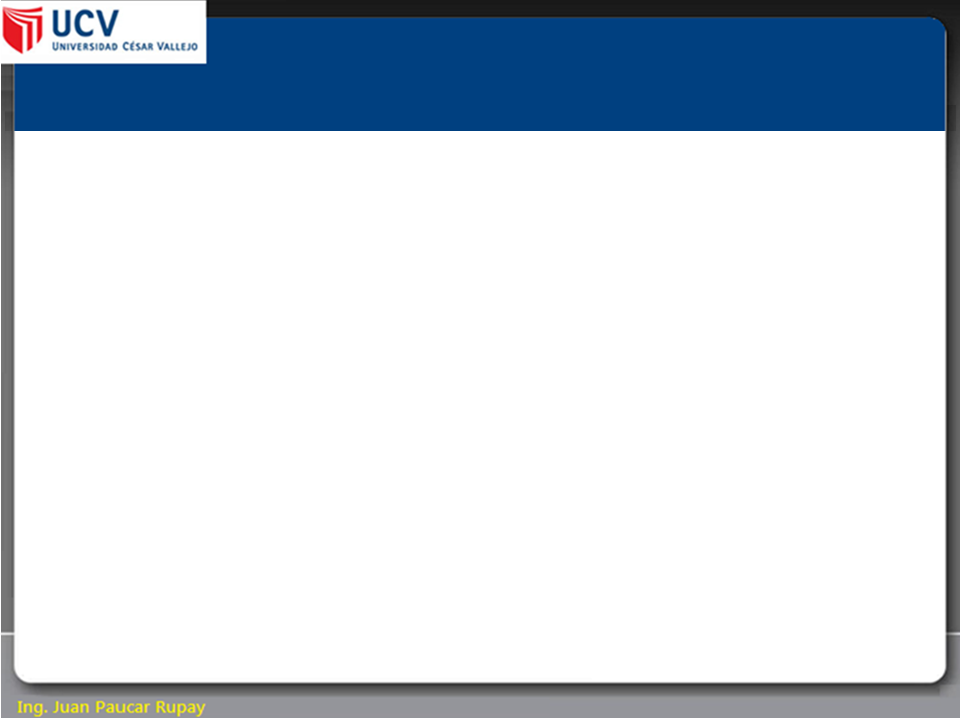 El Sistema de Información de Marketing
ENTORNO
Valorar necesidades información
Sist. Datos Internos
Sistema Inteligencia
Dirección Marketing
Análisis
Planificac.
Control
Público objetivo
Canales
Competencia
Factores Económicos
Distribuir información
Sistema Apoyo
Investigación Mercado
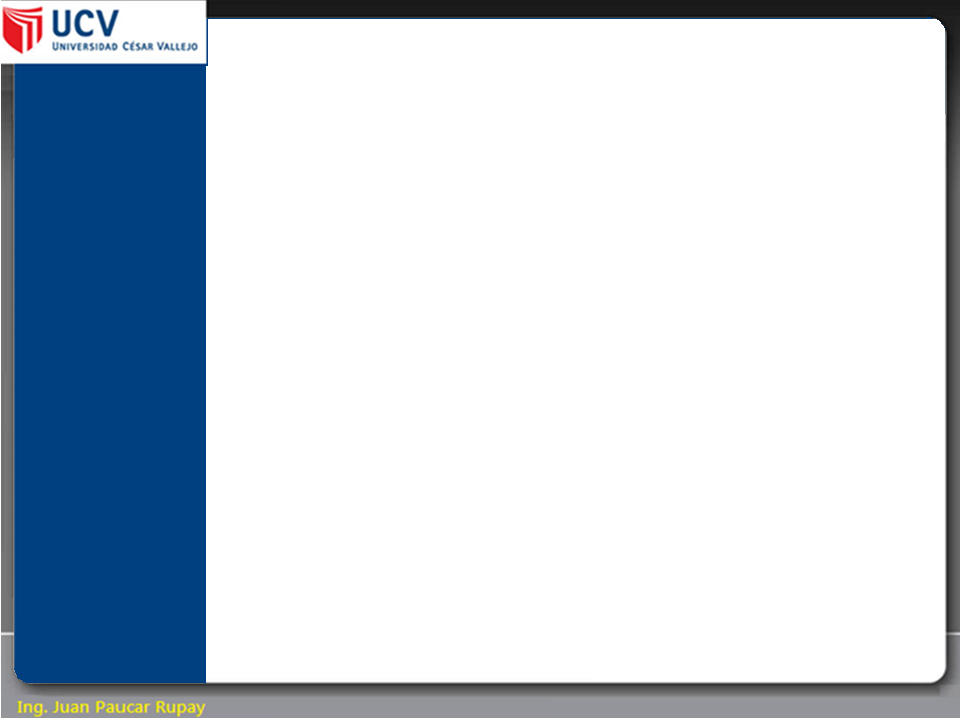 Sistema de Datos Internos:  recoge sistemáticamente la información que se genera dentro de la empresa, registrando los datos de cada departamento. Esto permite mejorar el flujo de datos entre departamentos.



 Sistema de Inteligencia de Marketing: recoge la información que se genera en el entorno de Marketing de la empresa. 

Esta información se puede recoger del equipo de ventas (sobre distribuidores, consumidores, competencia, etc.), de los distribuidores (motivándoles para que aporten más información), de paneles de consumidores y detallistas (y así se obtienen datos externos) etc.
Desarrollo de la Información de Marketing :
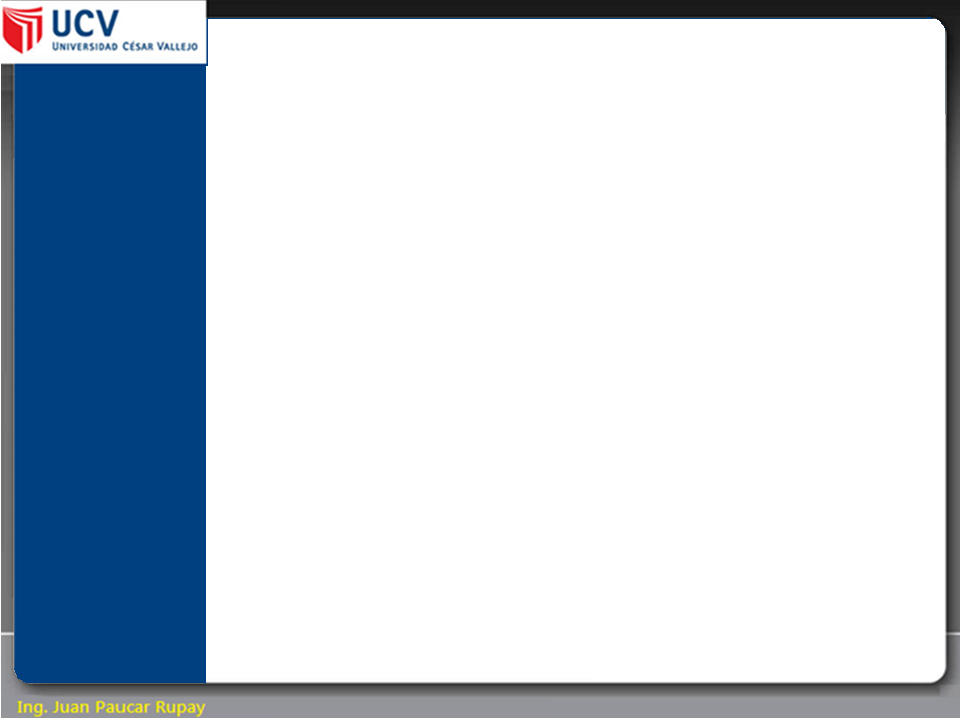 Sistema de Apoyo a las Decisiones de Marketing: es el conjunto de modelos y técnicas estadísticas, que integran el Software (equipos informáticos) de la empresa para analizar los datos y permitir mejorar las decisiones de marketing.


 Sistema de Investigación Comercial: Son los estudios Ad-hoc que se realizan de una manera puntual para obtener información ante un determinado problema o decisión. Este sistema se centra, pues en la realización de estudios de mercado (directamente por la empresa o subcontratando empresas externas)


NOTA: las empresas que no disponen de un SIM bien desarrollado deben dar una función más amplia a la investigación comercial, para que puedan cubrir las actividades que corresponderían a otras partes del SIM.
Desarrollo de la Información de Marketing :
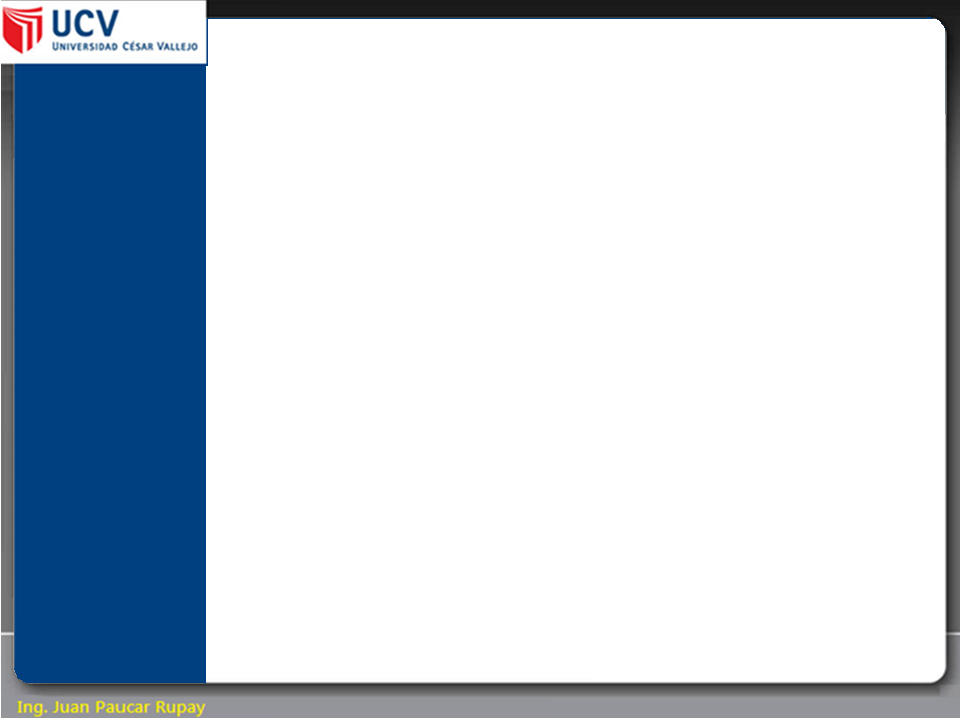 Para establecer un SIM, la empresa debe empezar por entrevistar a los gerentes para ver qué tipo de datos desearían tener (aunque no siempre se pueden proporcionar todos los datos que se solicitan).

Con la tecnología actual, las empresas pueden proporcionar  muchos mas datos de los que la gerencia puede administrar, y el exceso de información puede ser tan perjudicial como la falta de la misma. 

El SIM debe vigilar en entorno de Marketing y proporcionar la información adecuada para la toma de decisiones de cada “decisor” de la empresa que lo solicite.
Desarrollo de la Información de Marketing :
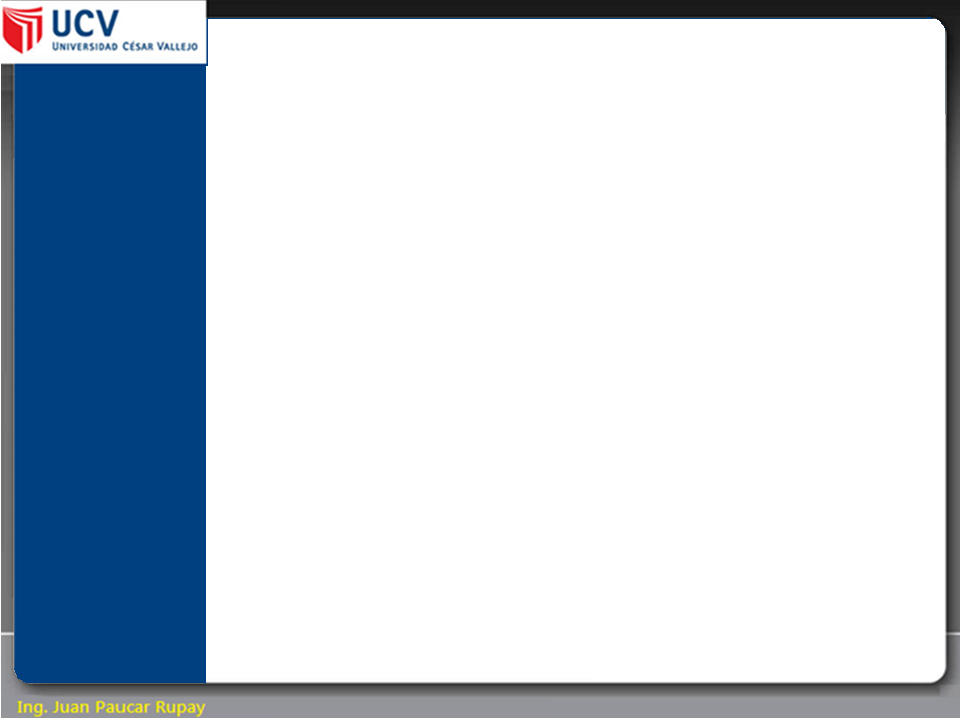 Ejemplo, un directivo de Procter and Gamble que administra Ariel, quiere conocer al mes, las ventas de  todas las marcas de detergentes por región geográfica. Adicionalmente, cada trimestre quiere saber los precios de los competidores y cuanta publicidad realizan. Y una vez al año, debe estar enterado de los factores del mercado que pueden afectar a Ariel a largo plazo (cambios demográficos, etc...)
Desarrollo de la Información de Marketing :
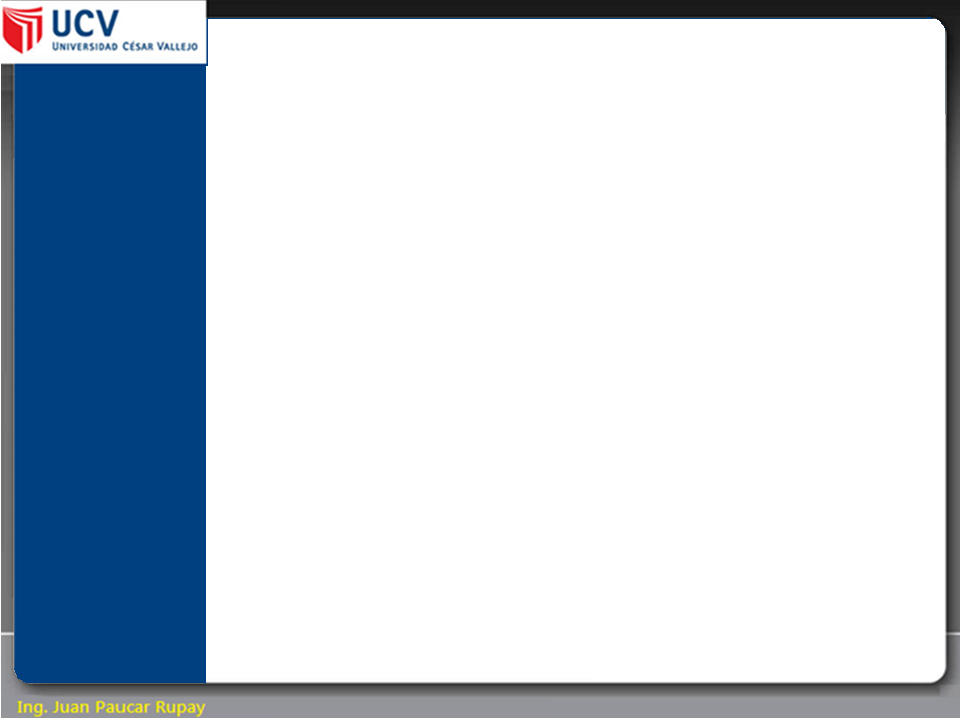 Los SIM tienen una orientación hacia el futuro de las personas, equipos, procedimientos, cuya finalidad es almacenar y procesar la información capaz de ayudar en la toma de decisiones de la gerencia de Marketing.


Por ejemplo, en EE.UU., la empresa Recursos de Información,  ha instalado cámaras en los supermercados para obtener información sobre patrones de compra. La información sobre flujo de tráfico y tiempo que los compradores “gastan” en cada sesión se puede usar para medir el éxito de promociones y exhibiciones.
Desarrollo de la Información de Marketing :
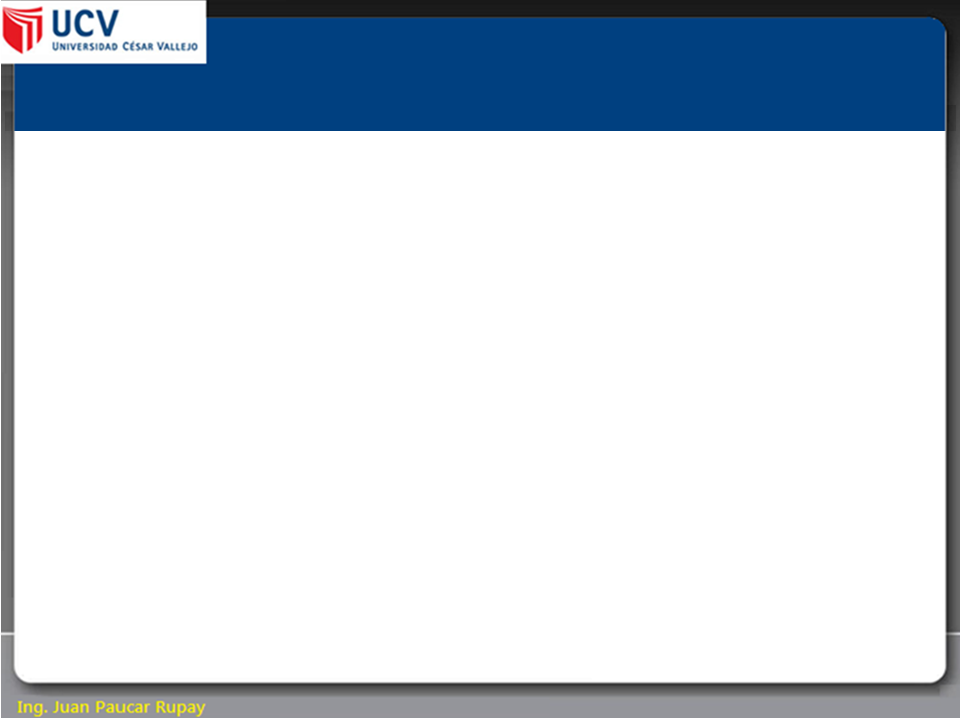 Diferencias entre los SIM y la Investigación de mercados
Las principales diferencias entre los SIM y la Investigación de mercados son:
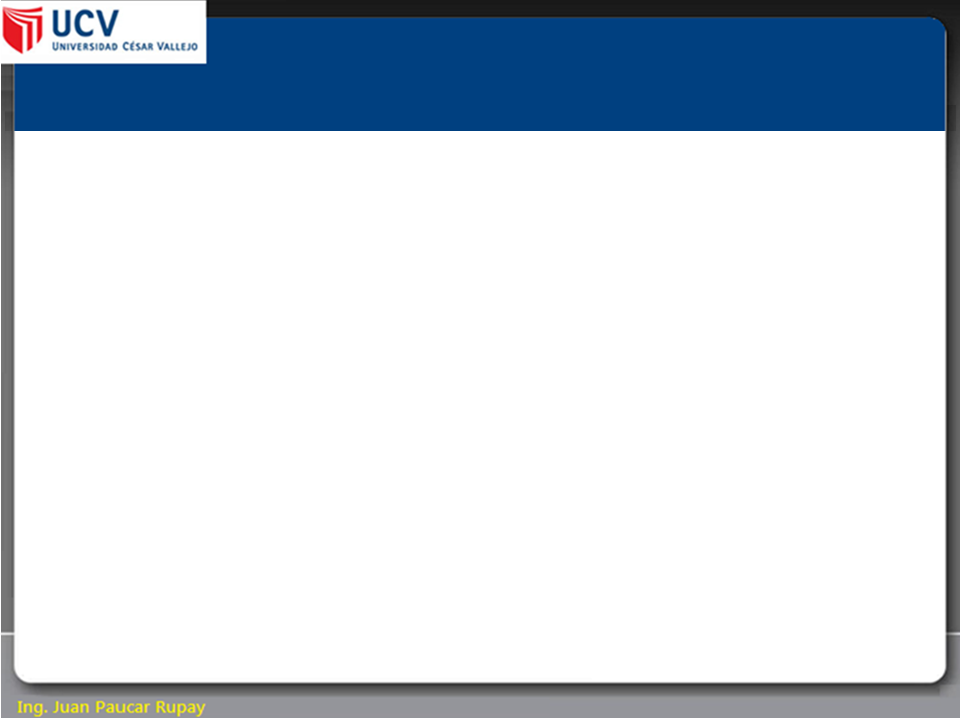 Las nuevas tecnologías en los SIM.
Actualmente, debido al desarrollo tecnológico, han surgido una serie de nuevas herramientas que se pueden aplicar en las empresas para recabar información y establecer un sistema  de información eficiente para reducir la incertidumbre en la toma de decisiones.
 
Se trata de sistemas que permiten a las empresas conocer mejor las necesidades de sus clientes y consumidores, y mejorar las relaciones con éstos, además de reducir los costes de la propia empresa,
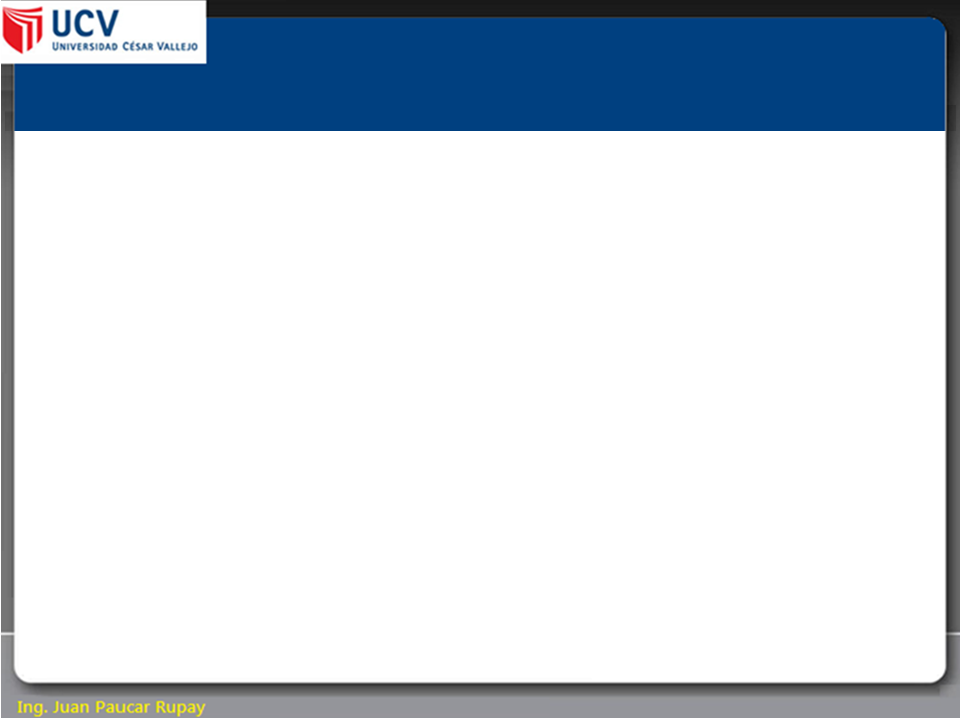 Las nuevas tecnologías en los SIM.
ECR. (Respuesta eficiente al consumidor) 

Es una filosofía de negocio en las que clientes y proveedores trabajan conjuntamente para aportar valor añadido a los consumidores, pero a la vez reduciendo los costes de gestión de pedidos y almacenaje.

En el ECR hay varias estrategias y todas buscan una mayor eficiencia, bien del reaprovisionamiento, del surtido de productos, de las promociones o en el lanzamiento de nuevos productos. El compartir información entre las empresas, y por ello el EDI, desempeña un papel clave.
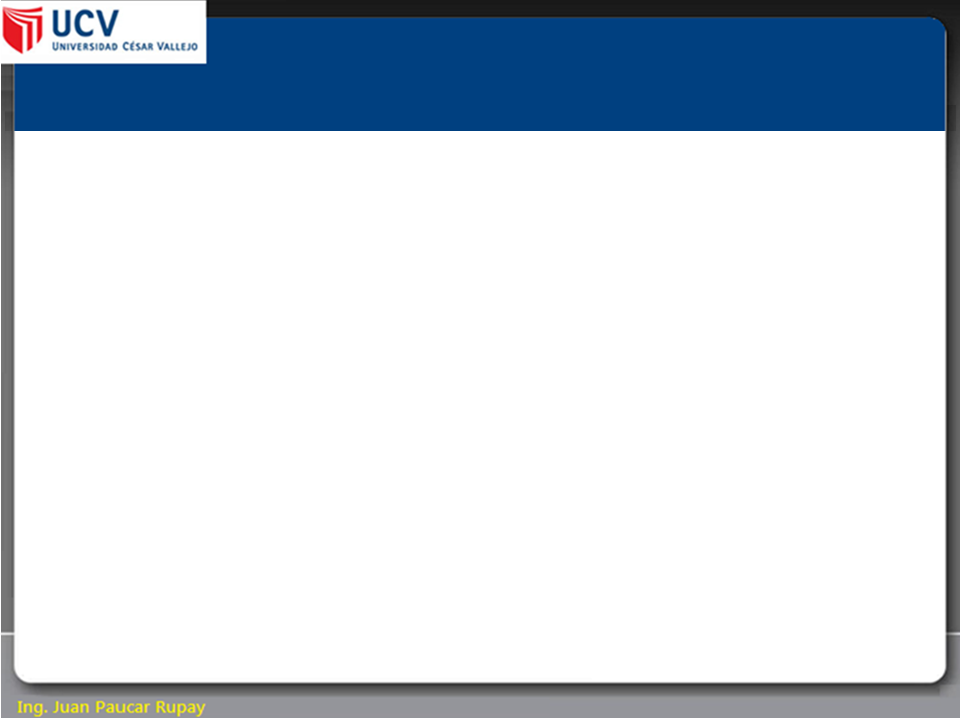 Las nuevas tecnologías en los SIM.
EDI (Intercambio Electrónico de Datos) 
Consiste en transmitir electrónicamente documentos comerciales y administrativos entre aplicaciones informáticas, en un formato normalizado. 

El EDI sustituye el soporte papel de los documentos comerciales más habituales (órdenes de compra, remito, factura, lista de precios, etc.) por transacciones electrónicas con formato estandarizados y acordados previamente entre los usuarios del servicio. A través del EDI, las partes involucradas cooperan sobre la base de un entendimiento claro y predefinido acerca de un negocio común, que se lleva a cabo mediante la transmisión de datos electrónicos estructurados.  Este servicio, a diferencia del correo electrónico, relaciona aplicaciones informáticas instaladas en los ordenadores de las distintas empresas. Por lo tanto, el intercambio de información se realiza entre aplicaciones informáticas y no entre personas.
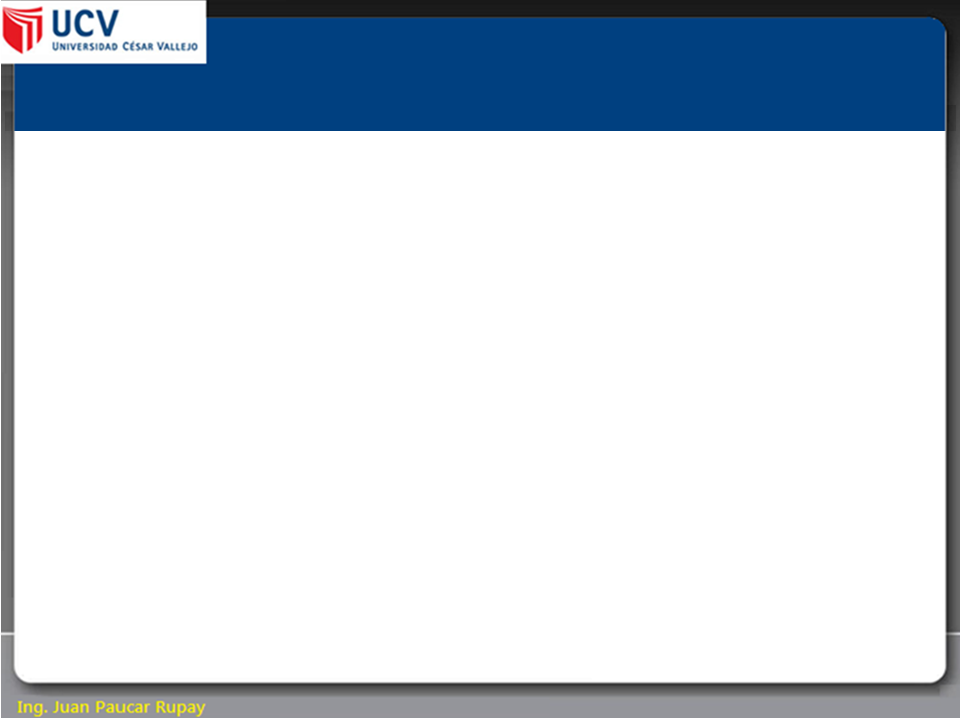 Las nuevas tecnologías en los SIM.
… EDI (Intercambio Electrónico de Datos) 
El EDI ofrece una serie de beneficios para las empresas: 

* Agilización de procesos comerciales .
* Importante disminución de errores en los documentos .
* Disminución de stocks, debido a la facilidad de aplicación de técnicas "Just-in-Time" .
* Ahorro de costes de administración .
* Mejora de la competitividad de la empresa que lo adopta.
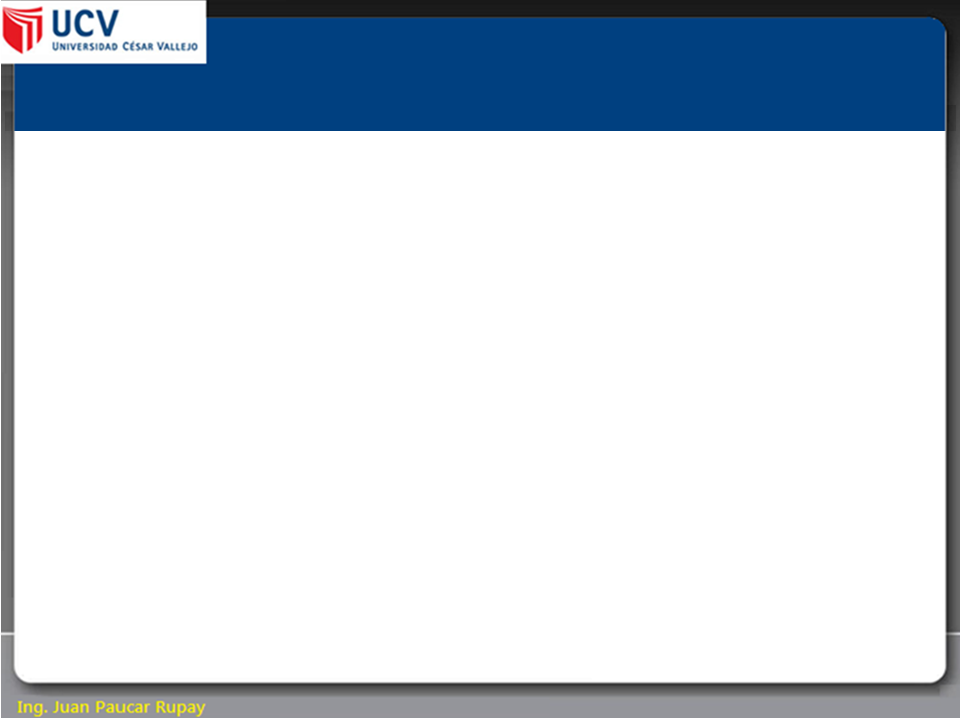 Las nuevas tecnologías en los SIM.
DATA MINING.  

Se trata de la extracción de información predecible “escondida” en grandes bases de datos. Se trata de un software que encuentra interrelaciones, tendencias y patrones ocultos dentro de los datos.  Su objetivo es extraer conocimiento útil y utilizable a partir de la información contenida en las bases de datos de las empresas.

Las herramientas de Data Mining predicen futuras tendencias y comportamientos, permitiendo en los negocios tomar decisiones proactivas. Estas herramientas exploran las bases de datos en busca de patrones ocultos, encontrando información predecible que un experto no puede llegar a encontrar porque se encuentra fuera de sus expectativas.
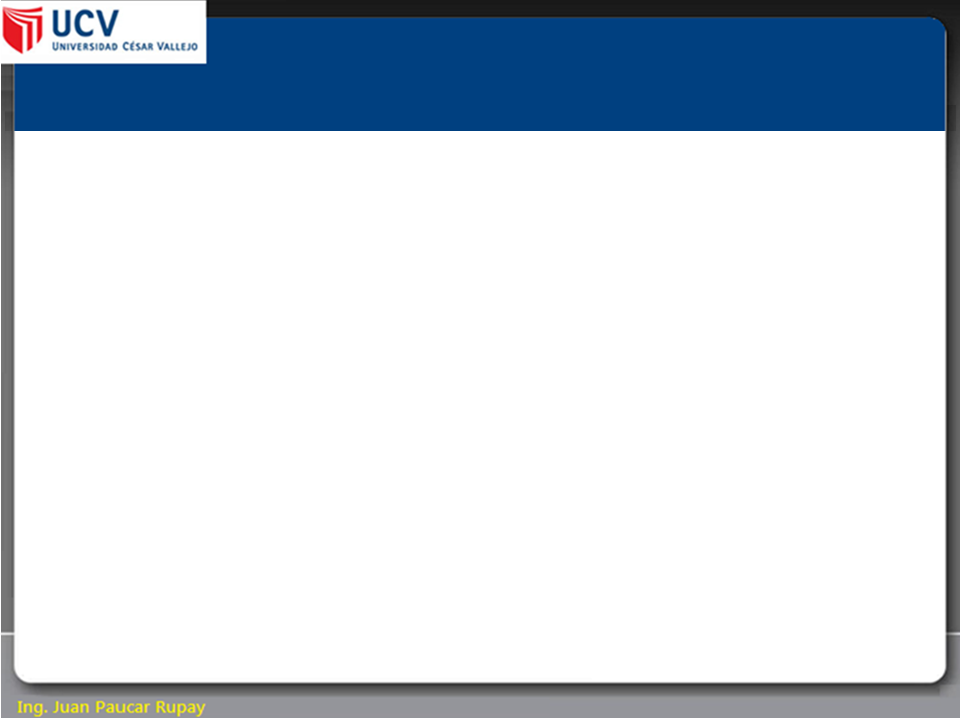 Las nuevas tecnologías en los SIM.
…DATA MINING.  

Las  herramientas de Data Mining pueden analizar bases de datos masivas para brindar respuesta a preguntas tales como, "¿Qué clientes tienen más probabilidad de responder al próximo mailing promocional, y por qué? y presentar los resultados en formas de tablas, con gráficos, reportes, texto, hipertexto, etc.
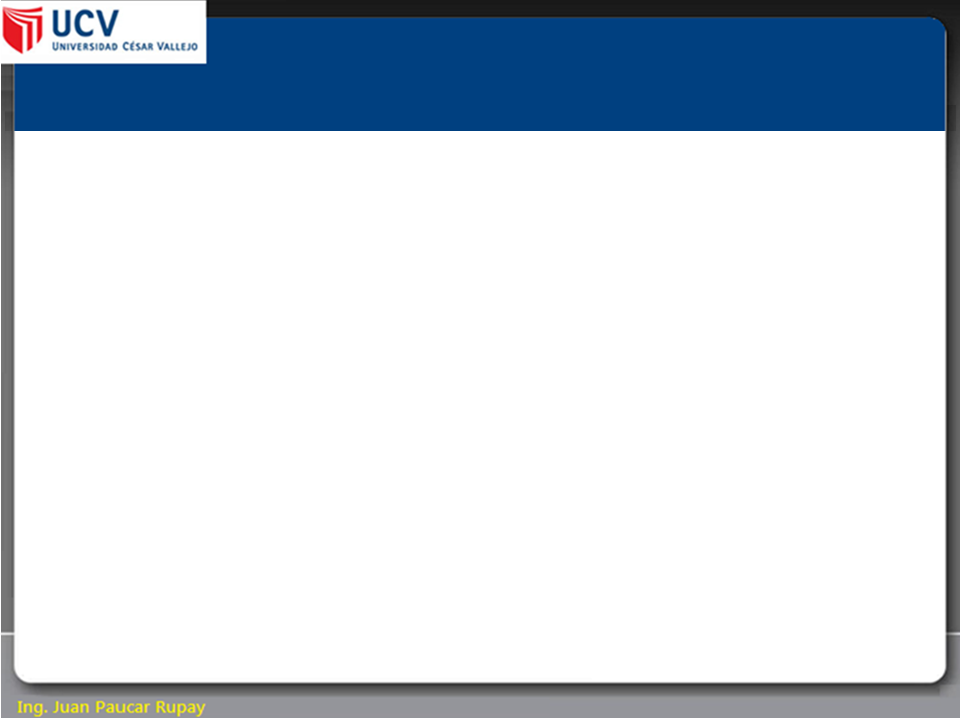 Las nuevas tecnologías en los SIM.
CRM (Customer Relationship Management) 
Se entiende como Gestión sobre la Relación con los Consumidores

Es un modelo de negocio cuyo objetivo es identificar y administrar las relaciones con aquellas cuentas (clientes) más importantes y valiosas para la empresa, trabajando diferentemente sobre cada una de ellas para mejorar la efectividad de los clientes. Es decir, se trata de ser más efectivos en el momento de interactuar con los clientes.
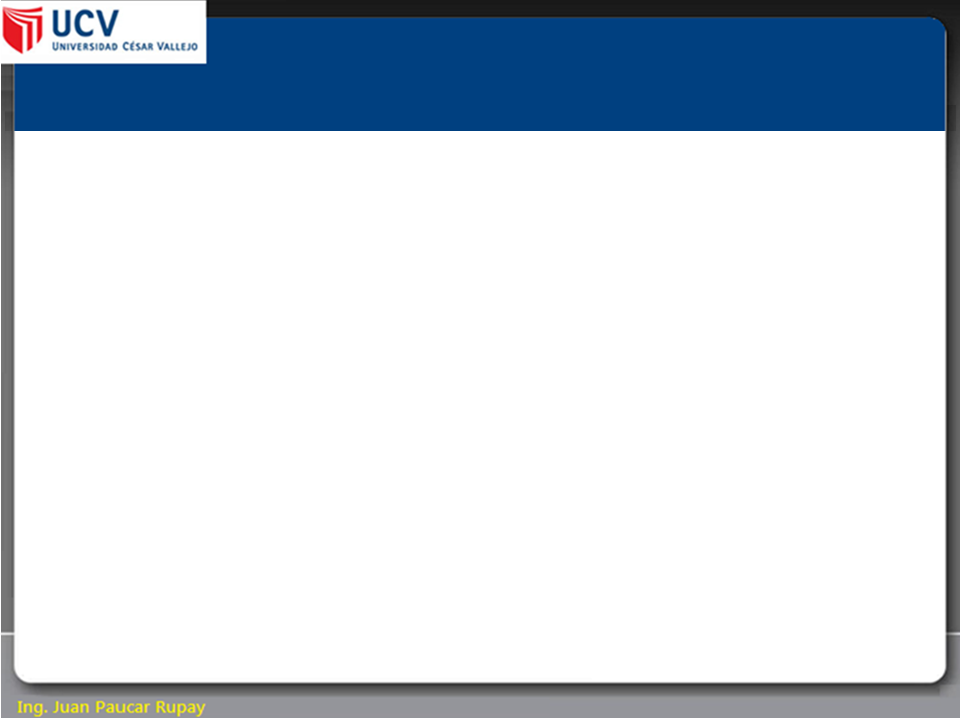 Las nuevas tecnologías en los SIM.
CRM (Customer Relationship Management) 

El CRM tiene como finalidad:

Determinar las funciones que se desean automatizar.
Automatizar sólo lo que necesita ser automatizado.
Obtener el soporte y compromiso de los niveles altos de la compañía.
Emplear inteligentemente la tecnología. 
Involucrar a los usuarios en la construcción del sistema .
Realizar un prototipo del sistema .
Capacitar a los usuarios .
Motivar al personal que lo utilizará .
Administrar el sistema desde adentro .
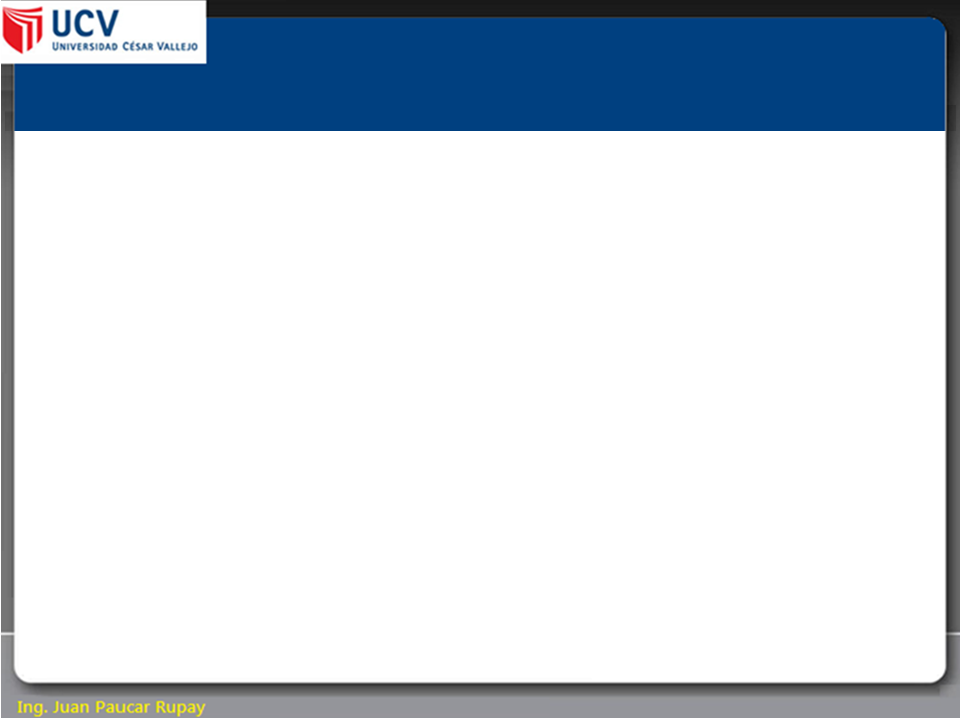 Las nuevas tecnologías en los SIM.
CRM (Customer Relationship Management) 

Se basa fundamentalmente en lograr la fidelidad del cliente, para poder realizar con él un marketing más efectivo. Así se reduciría el coste de atraer nuevos clientes y el de incrementar la fidelidad de los ya existentes.

Con la implantación de un sistema CRM la empresa debe ser capaz de anticiparse a los deseos del cliente, obtener información sobre éste sin llegar a acosarle.
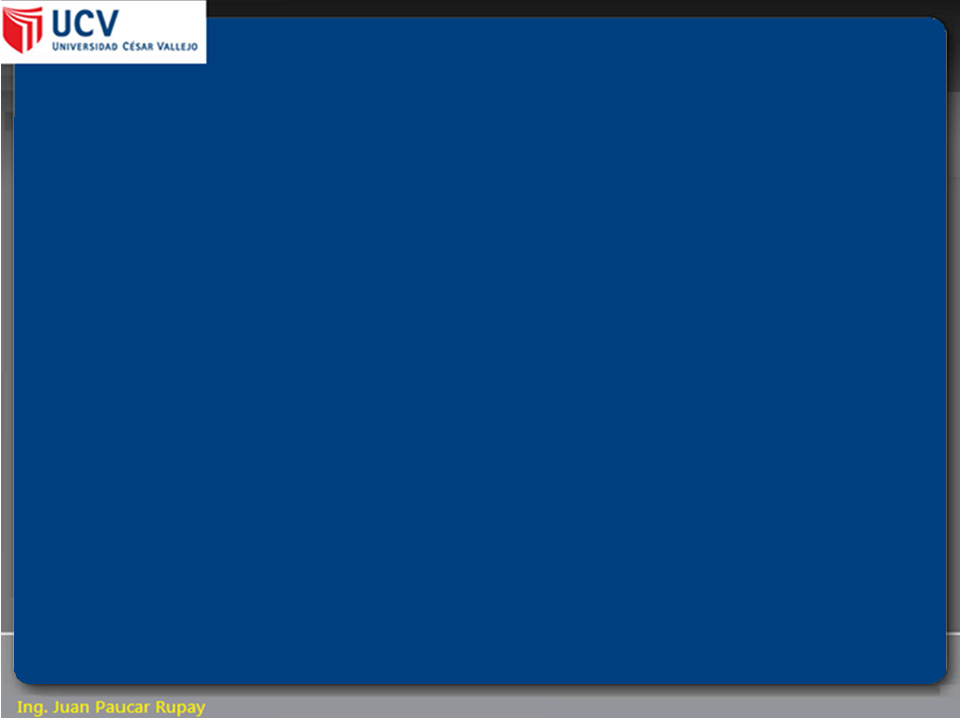 Gracias.
[43]